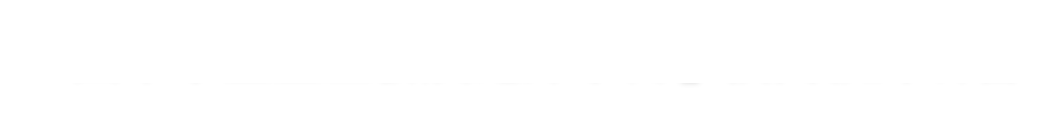 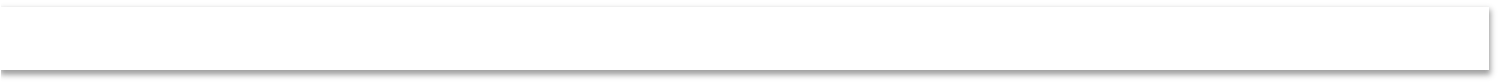 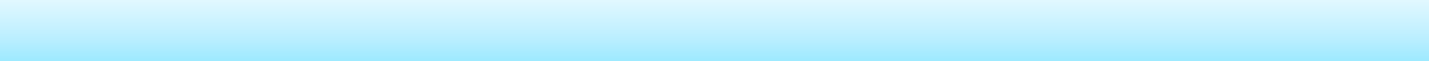 「國中學生生涯發展紀錄手冊」使用說明
國中學生生涯發展紀錄手冊(小藍本)使用說明
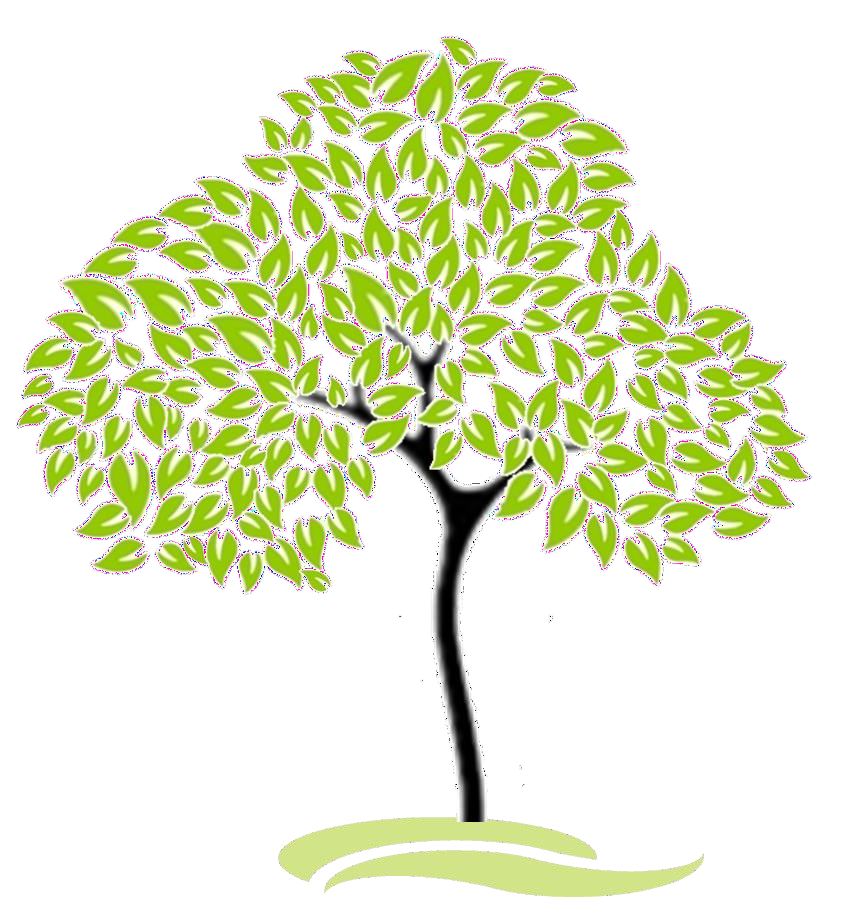 小琬老師
112.10
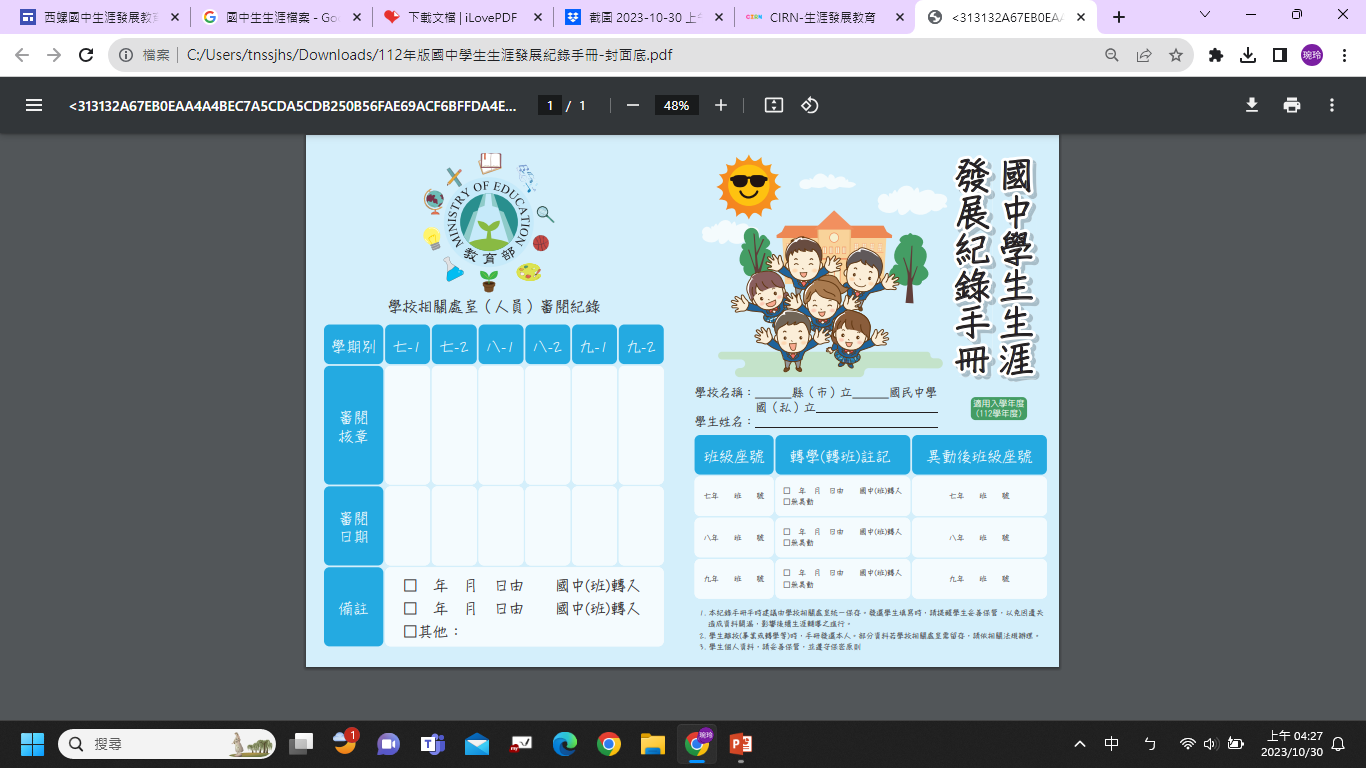 小藍本
導師協助指導

每年1/10、6/10
        收回輔導室
        檢核+蓋章
新市
台南
蘇小琬
8班 25號
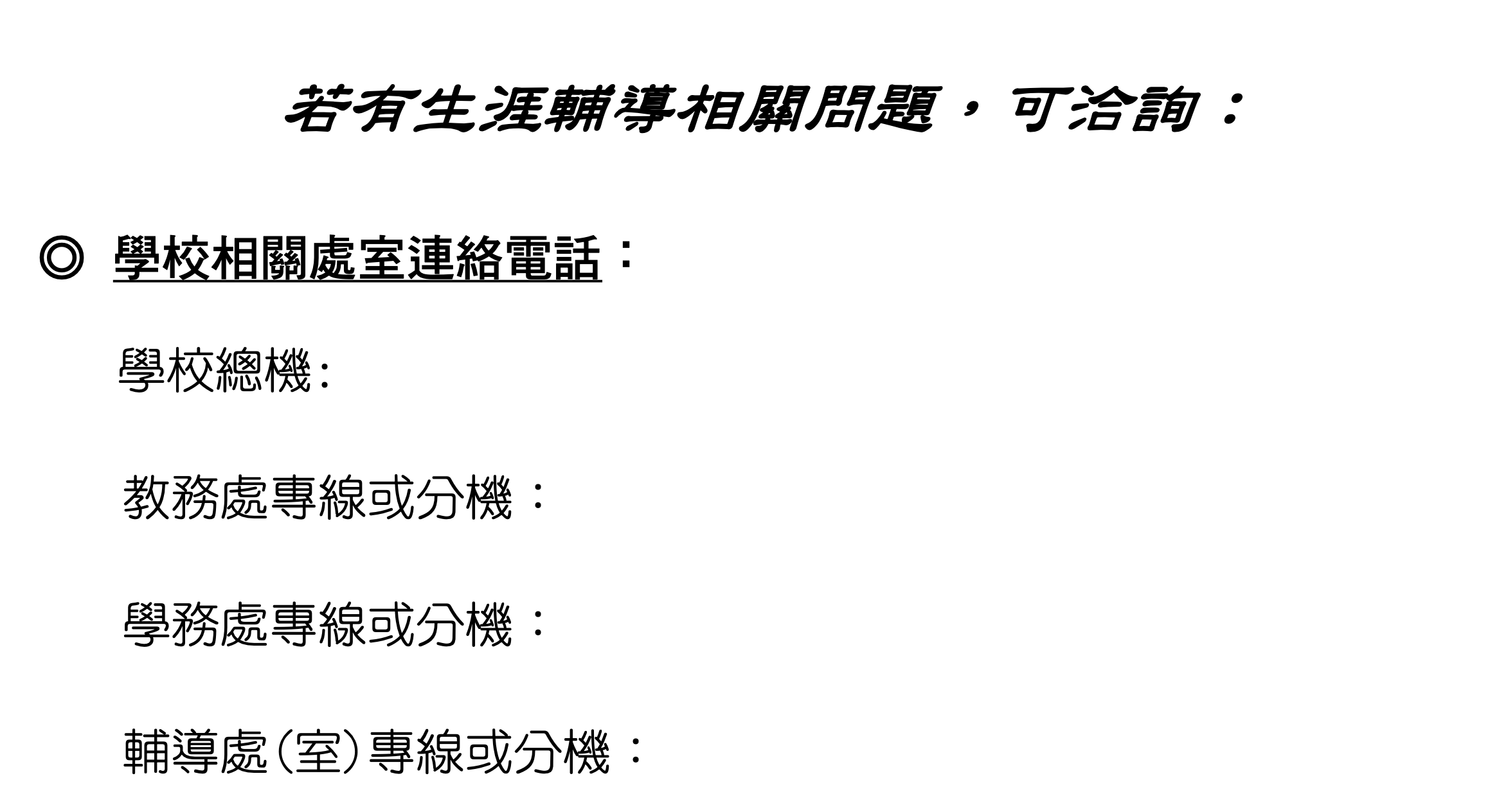 5991420
6003
6004
6005
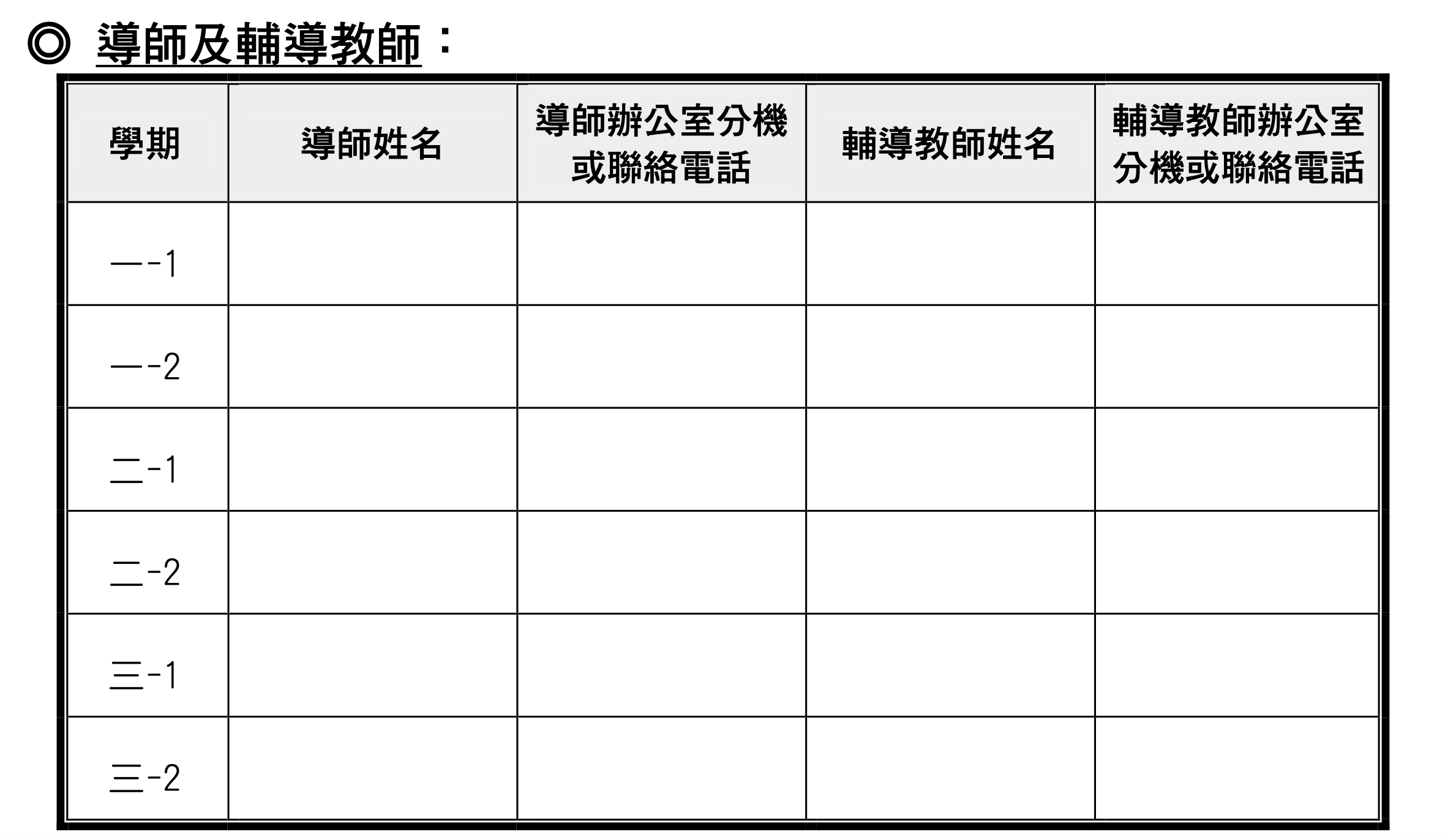 導師
大導師室：6012、6016（104、108)
小導師室：6017、6018（101、105、106、107）
專任辦公室：6019、6119（102、103）

輔導活動教師
蕭翔文老師：6004、6024
王壬廷老師：6017、6018
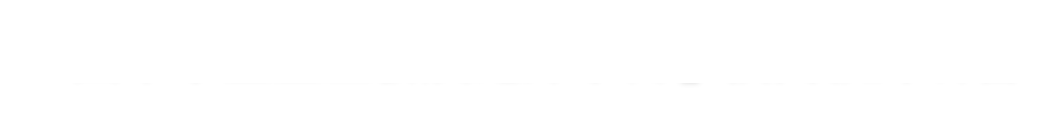 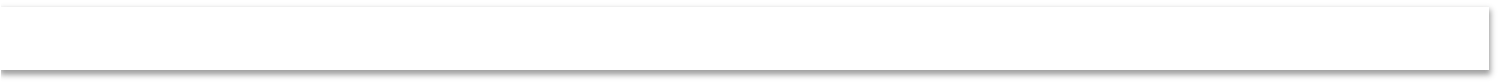 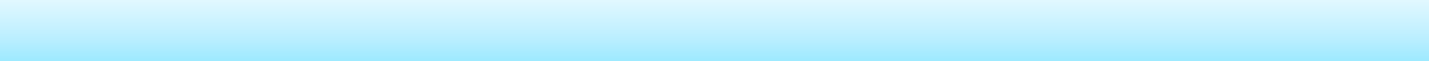 「國中學生生涯發展紀錄手冊」使用說明
小藍本
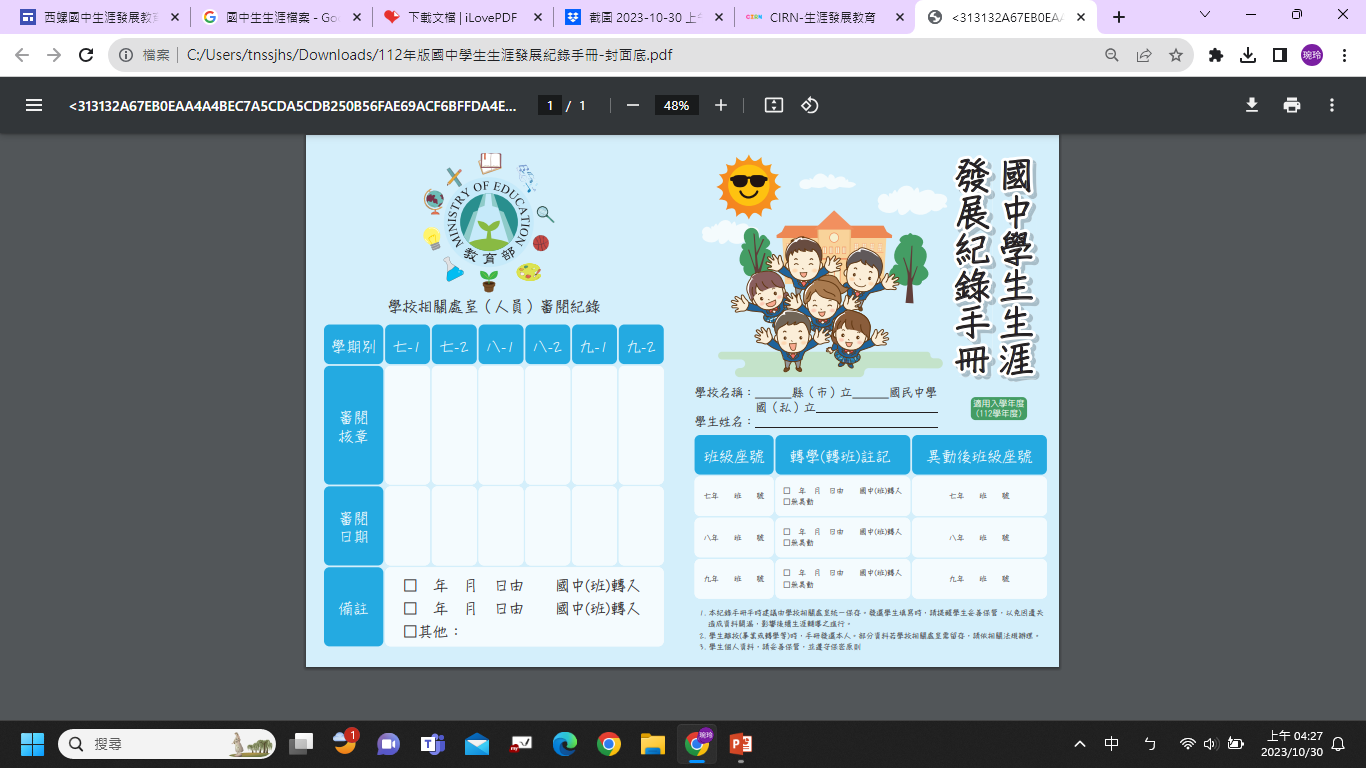 澄清個人的性向、興趣、價值觀

	瞭解家人的期待

自己的學習表現
（會考、學習成就、社團幹部、獎懲、職業試探結果……）

適合哪一類學校及科別，作為升學選校參考。
「國中學生生涯發展紀錄手冊」使用說明
目錄
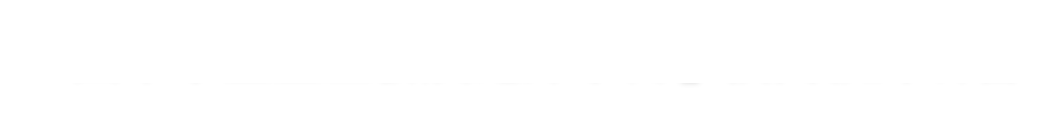 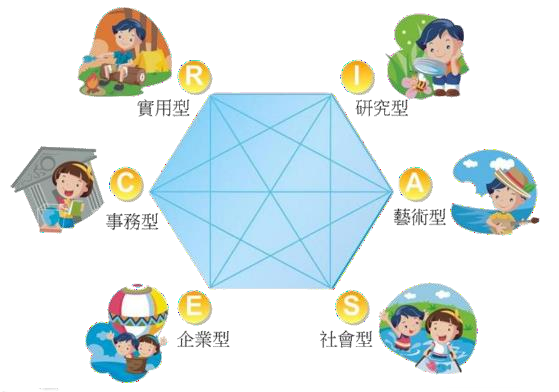 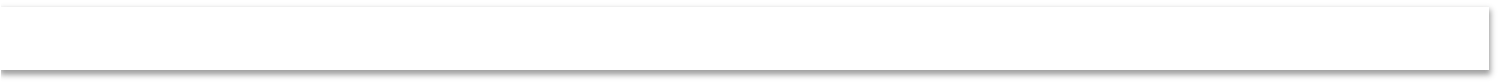 「國中學生生涯發展紀錄手冊」使用說明
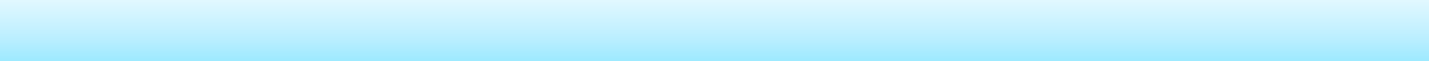 自我認識—人格興趣類型p1-2
菱形記號代表不同的
個人特質/興趣類型
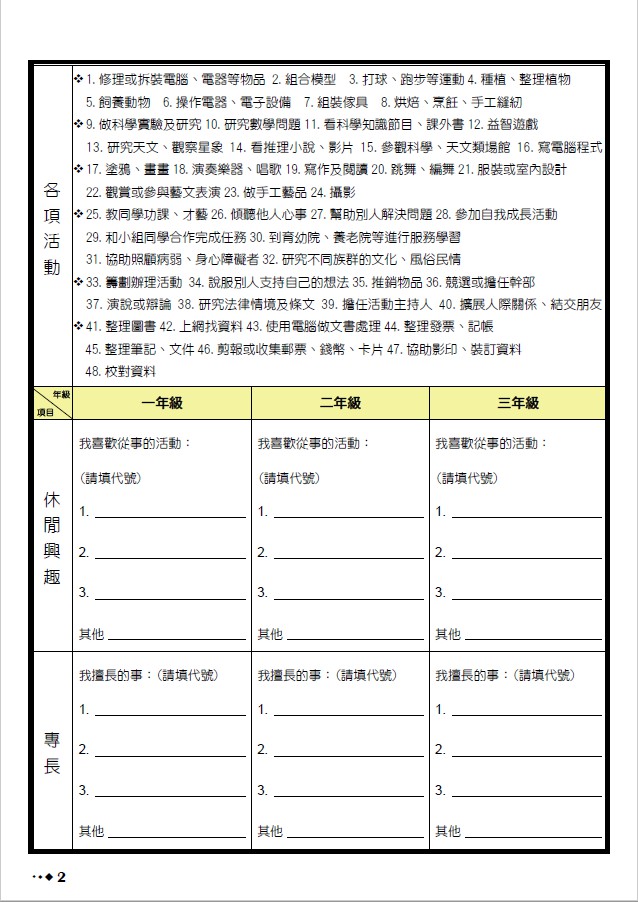 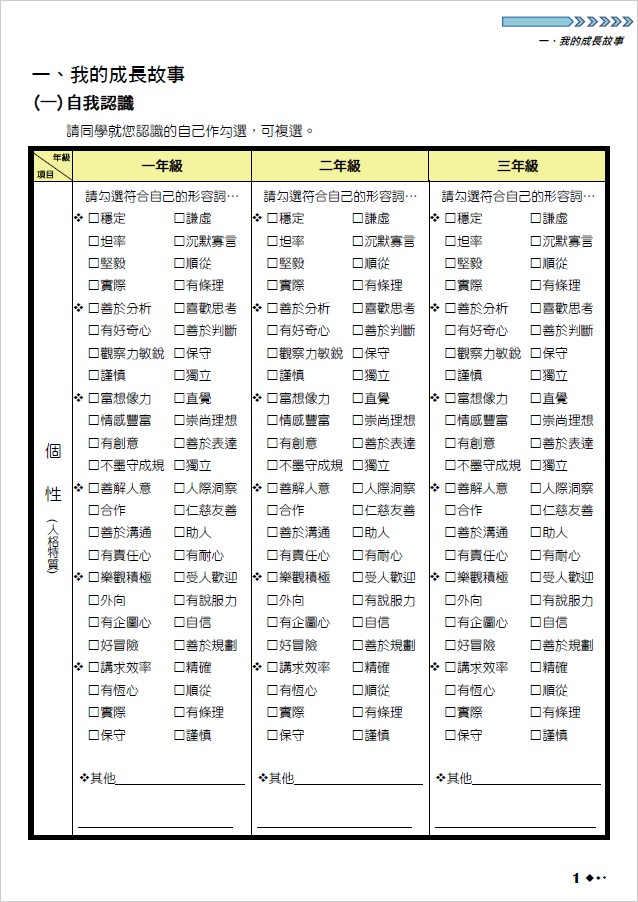 可以是實際經驗後的喜歡，也可以是想像中認為自己應該會喜歡的活動。
R 實用型
I 研究型
A 藝術型
S 社會型
以自己為主體，選出較擅長的項目。請勿以和別人比較後的結果來填寫。
E 企業型
C 事務型
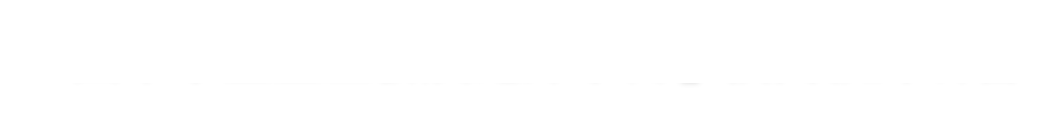 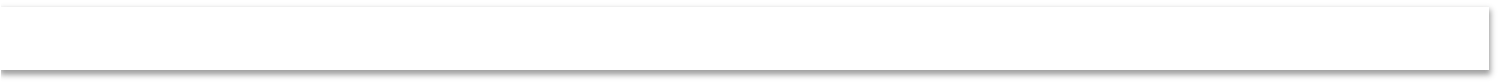 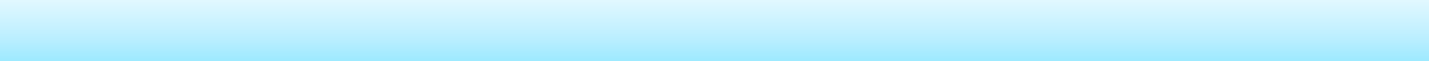 「國中學生生涯發展紀錄手冊」使用說明
職業與我—促進溝通與互動p3
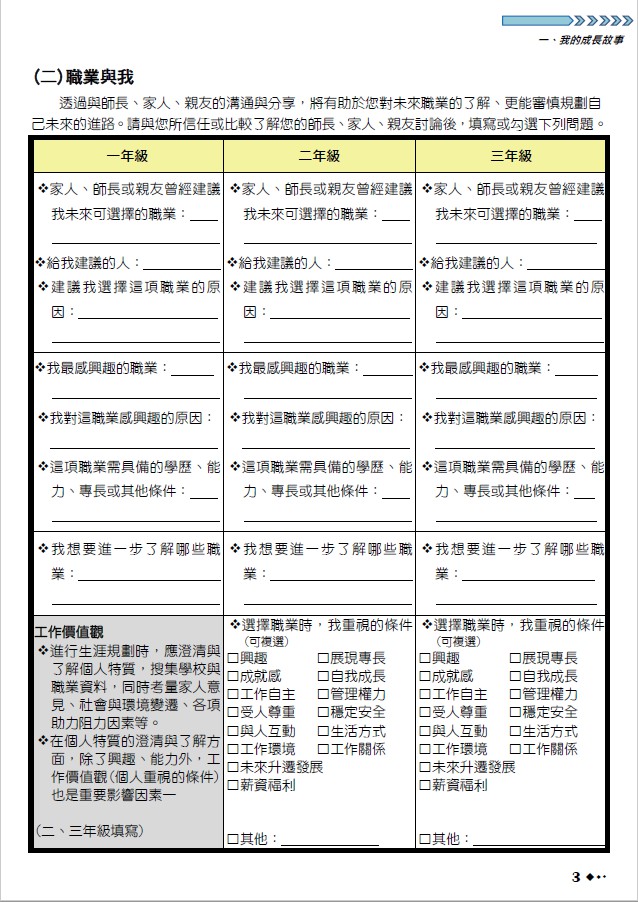 針對不知道答案的問題，如該行業需要什麼樣的學歷、能力、或專長，可提問，或由其他同學教同學如何尋找答案。
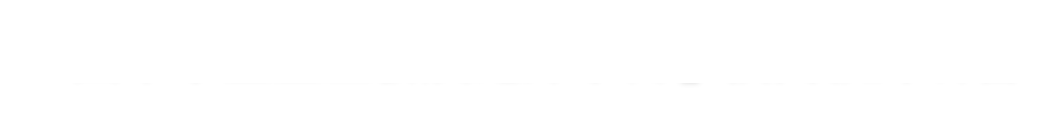 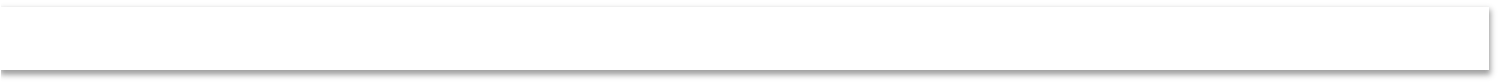 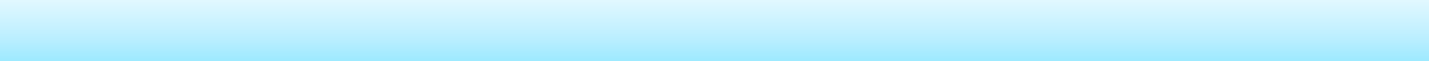 「國中學生生涯發展紀錄手冊」使用說明
各項心理測驗—性向測驗p4
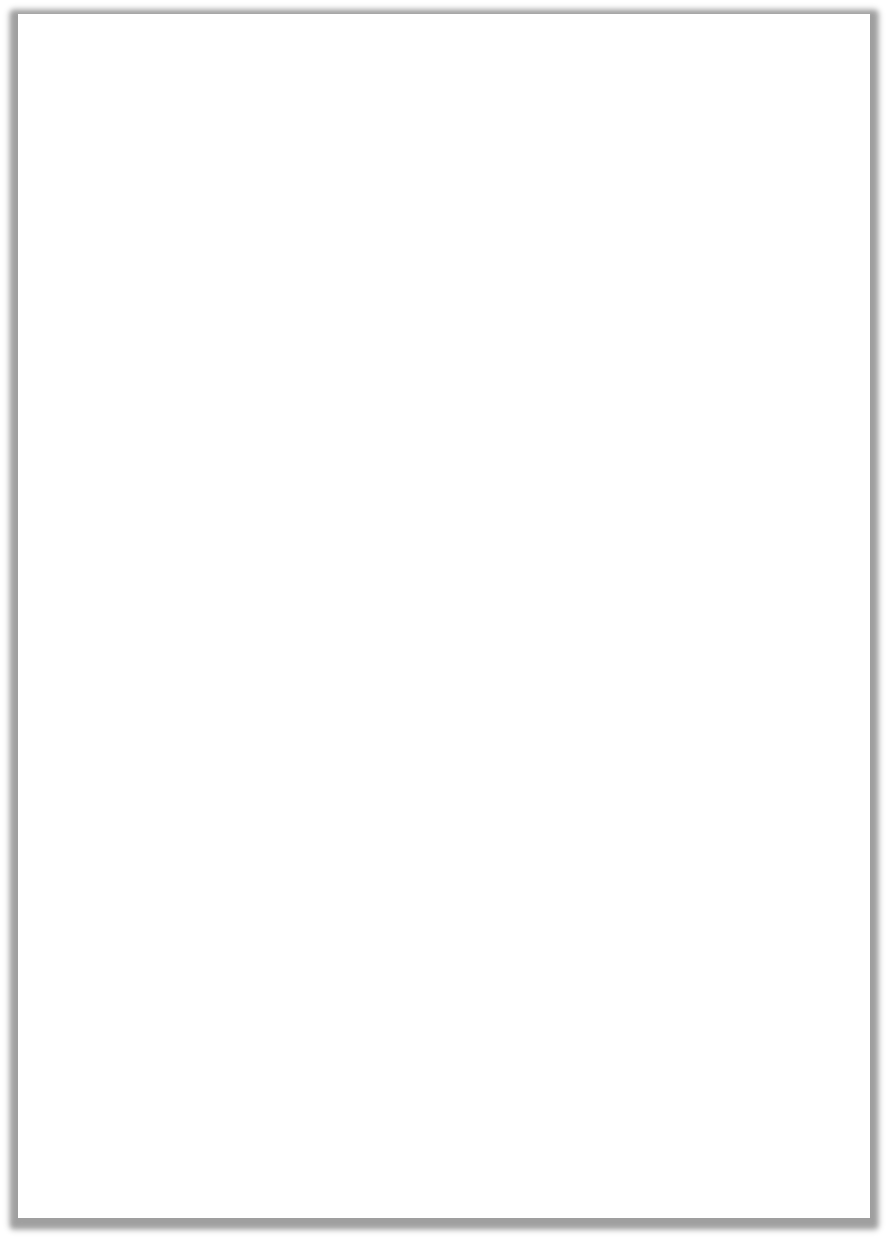 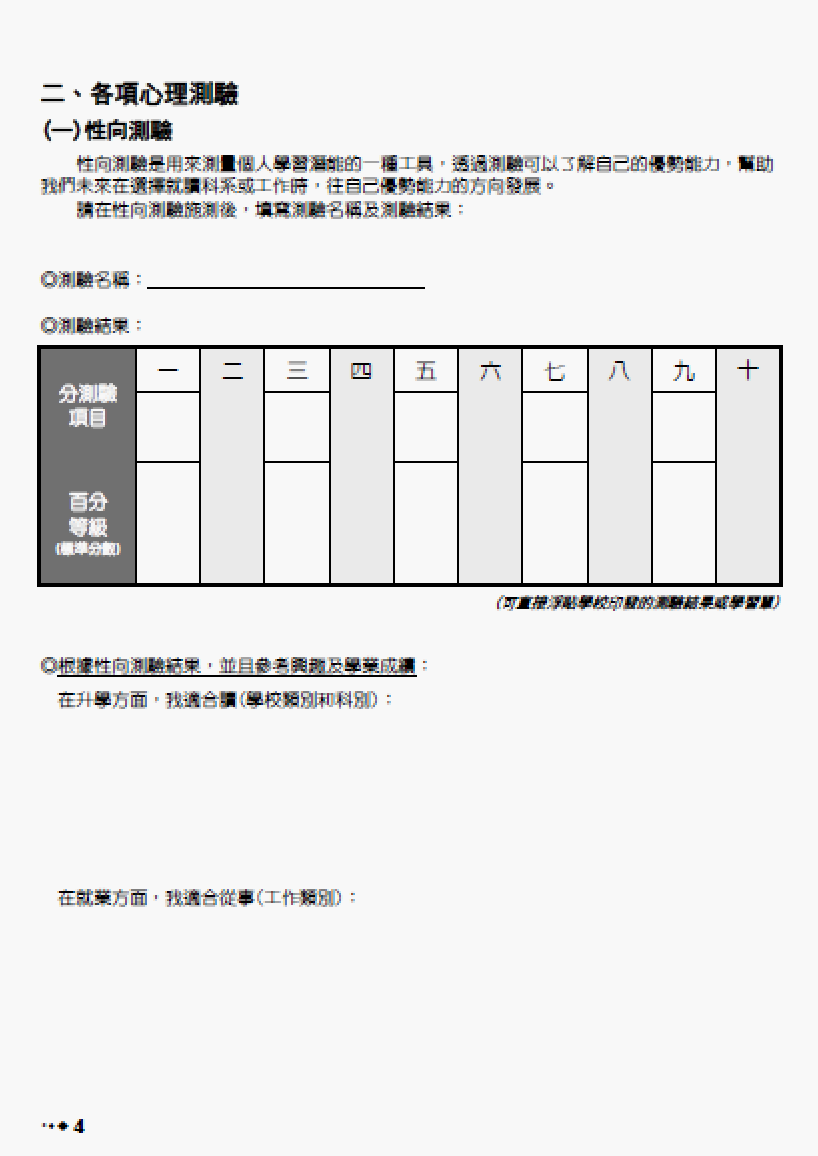 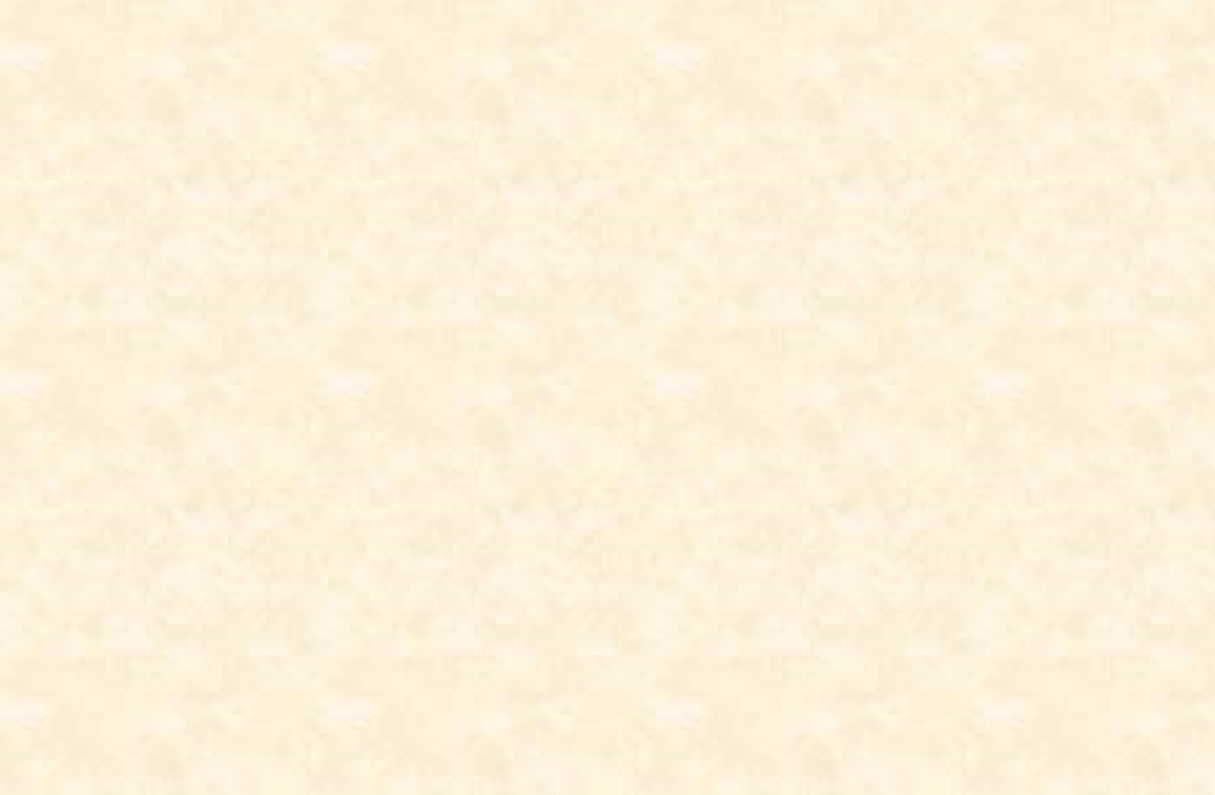 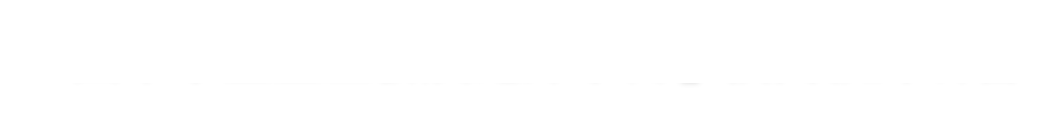 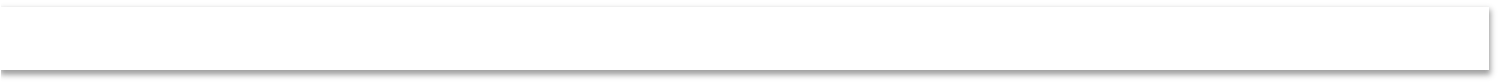 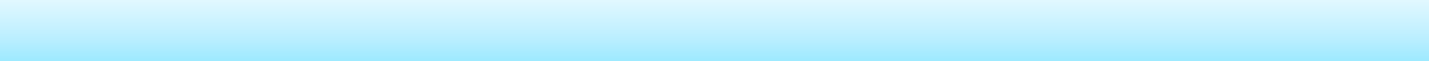 「國中學生生涯發展紀錄手冊」使用說明
各項心理測驗—興趣測驗p5
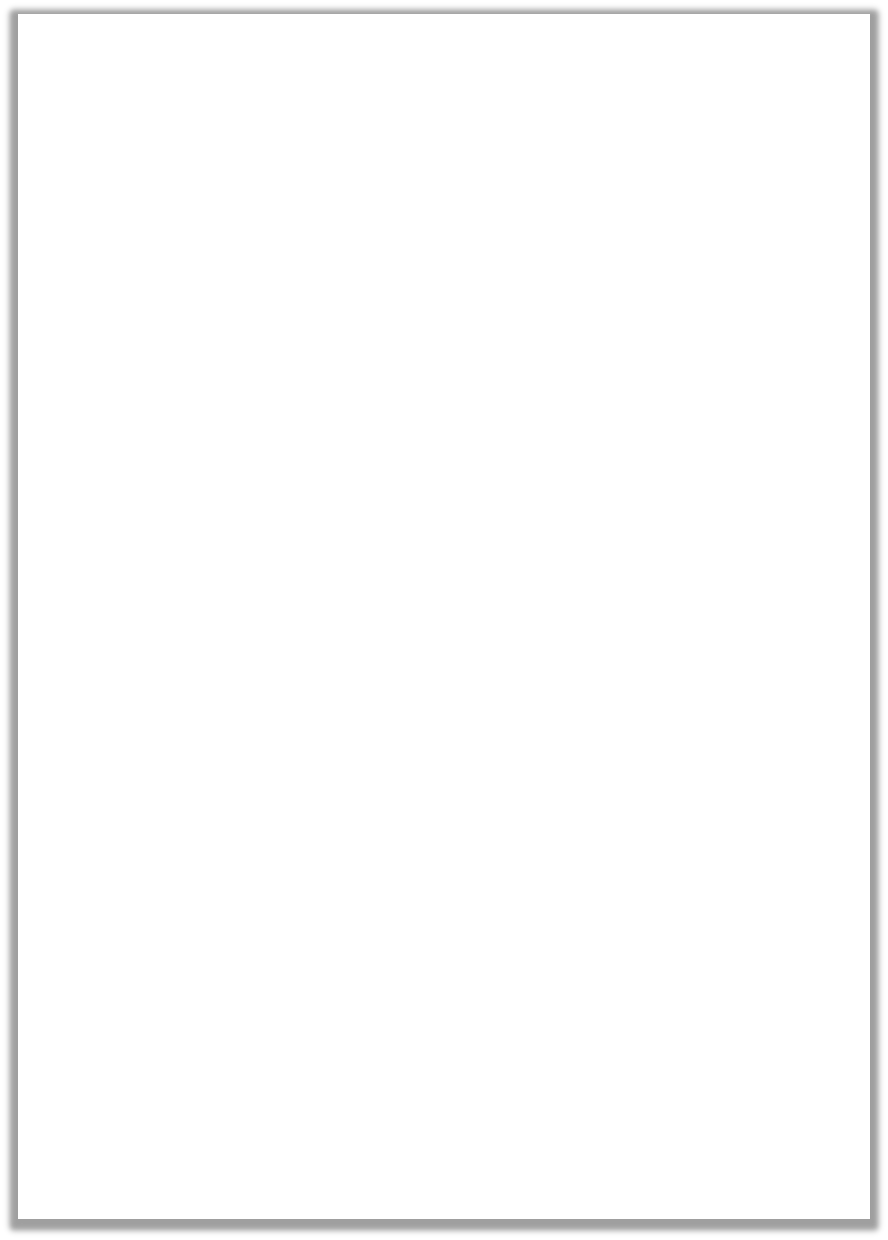 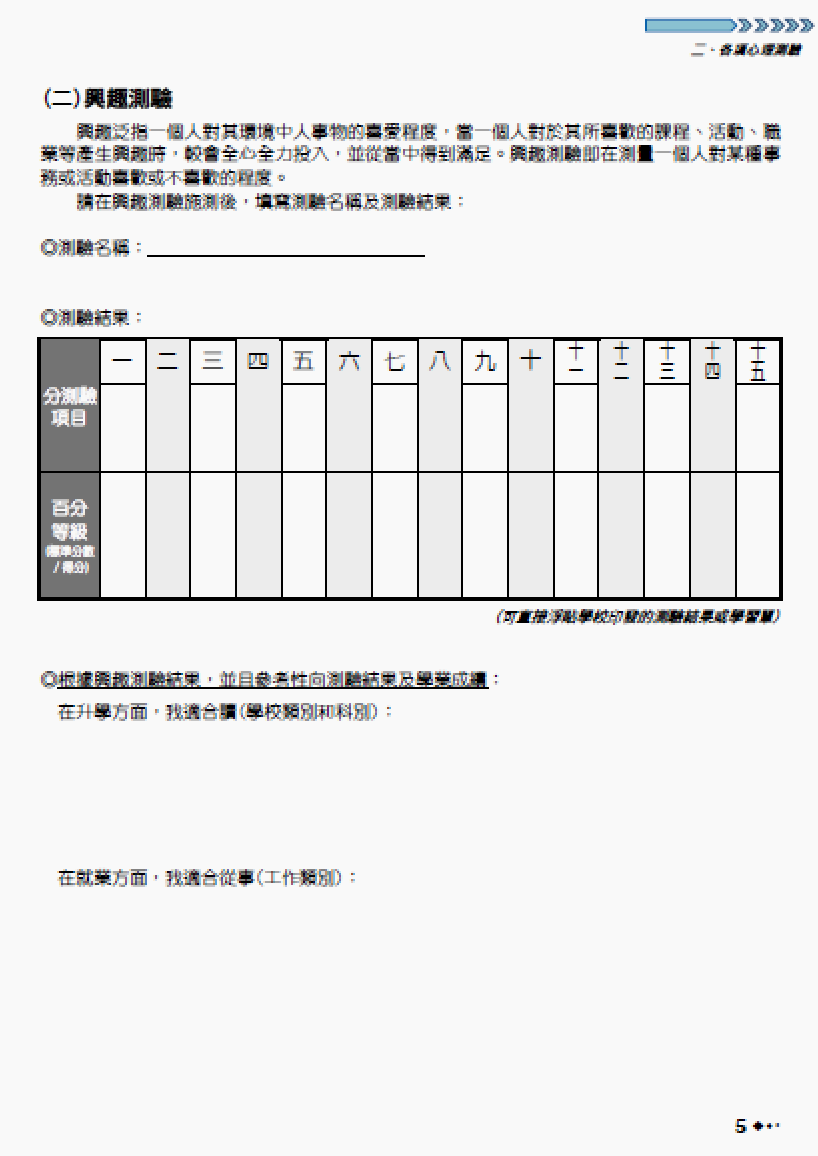 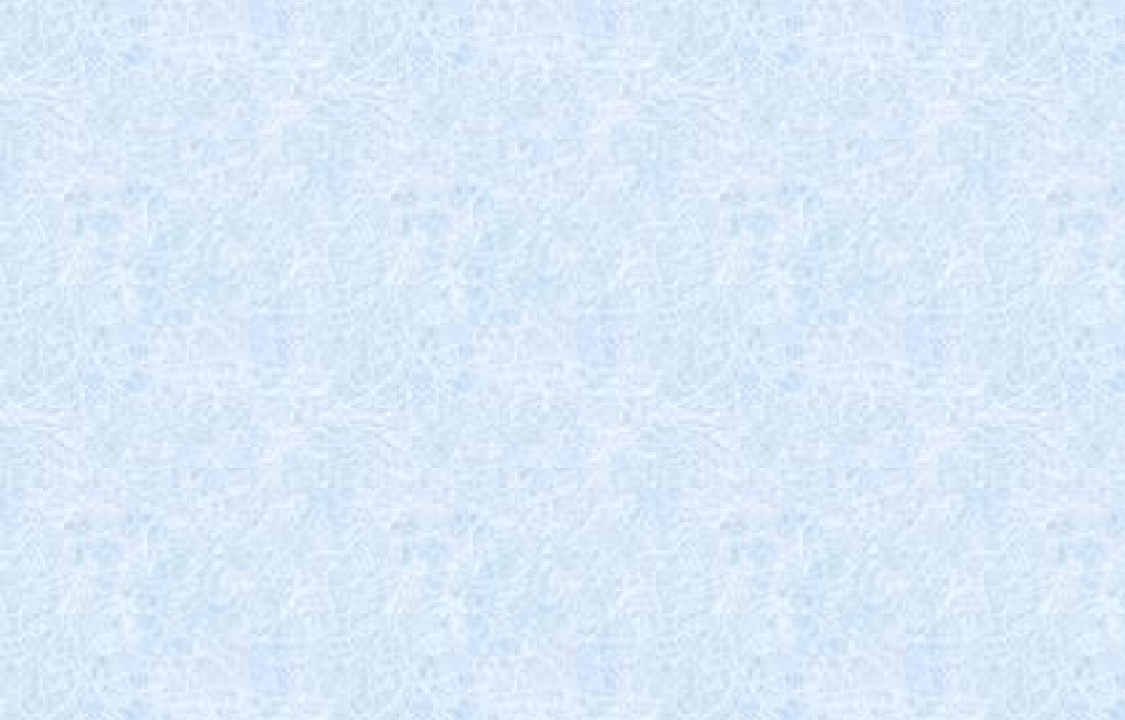 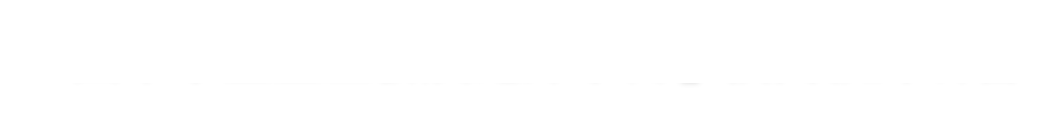 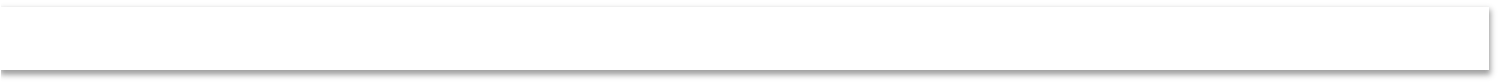 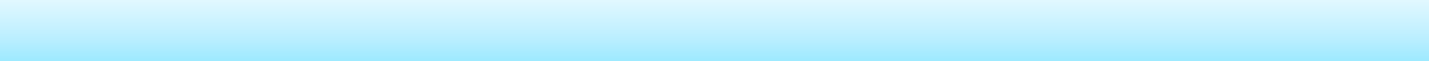 「國中學生生涯發展紀錄手冊」使用說明
我的學習表現—看見優劣勢p7
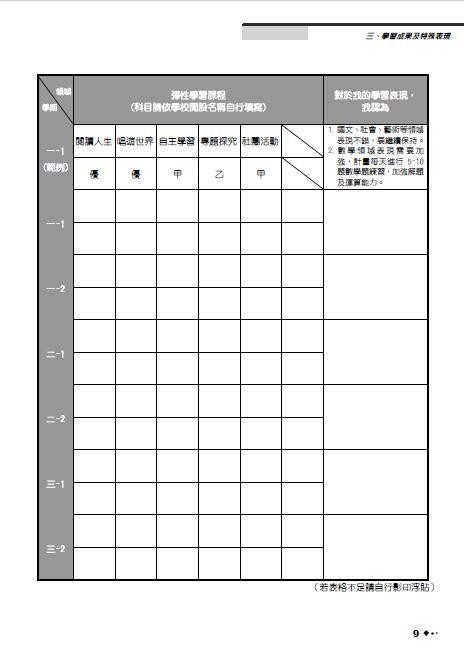 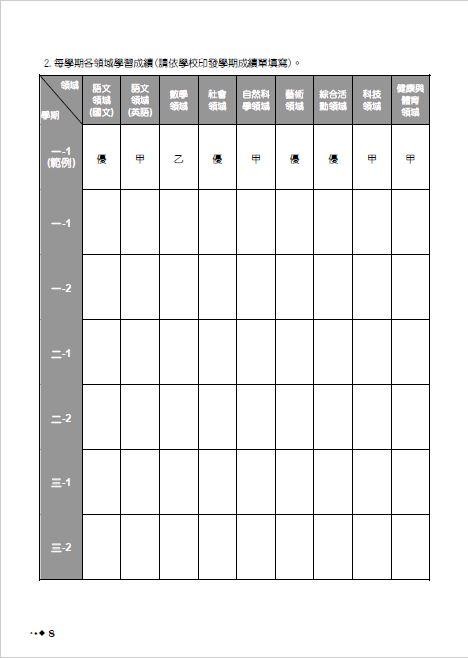 除了抄錄成績表現之外也可自我比較各領域的相對特長之處，並加以記錄。

	重點非僅在登錄成績，更在於自我省思及未來讀書規劃。
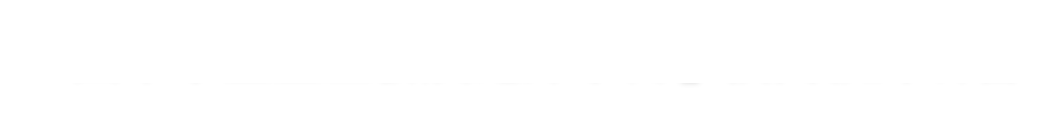 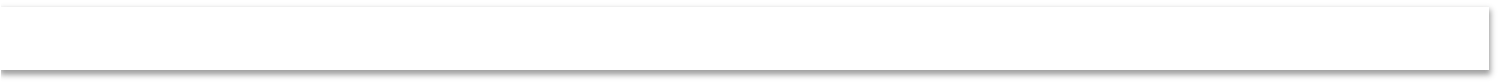 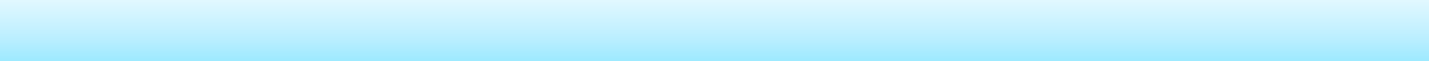 「國中學生生涯發展紀錄手冊」使用說明
我的經歷—了不起，負責！
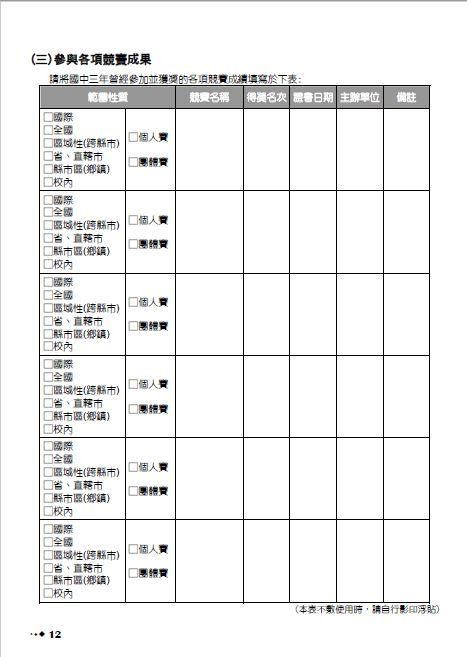 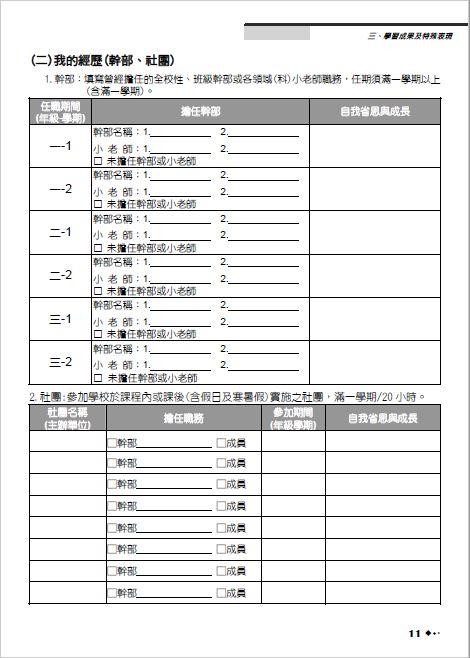 自我省思處可先表達感受，並鼓勵學生提出正向具體的方法。
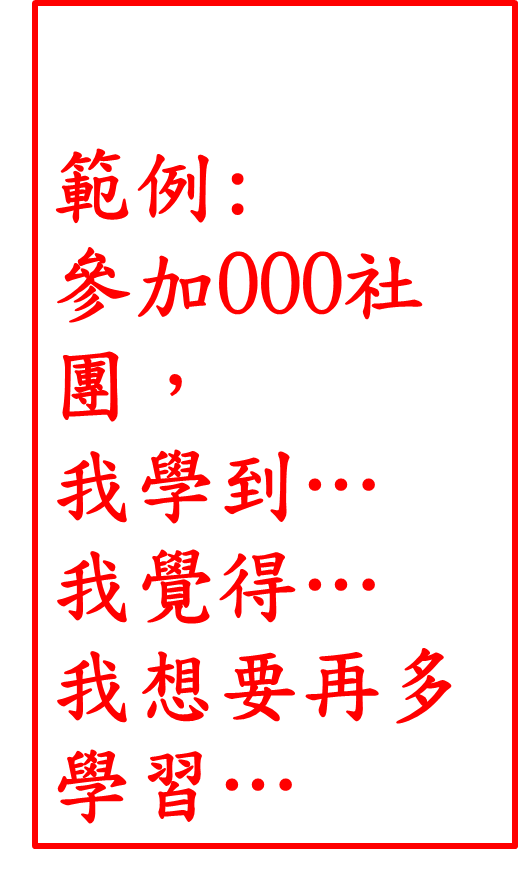 備註處可說明參與此競賽的省思或成長
該學期未擔任幹部或
小老師者，可以寫下自己想嘗試擔當哪個職務。
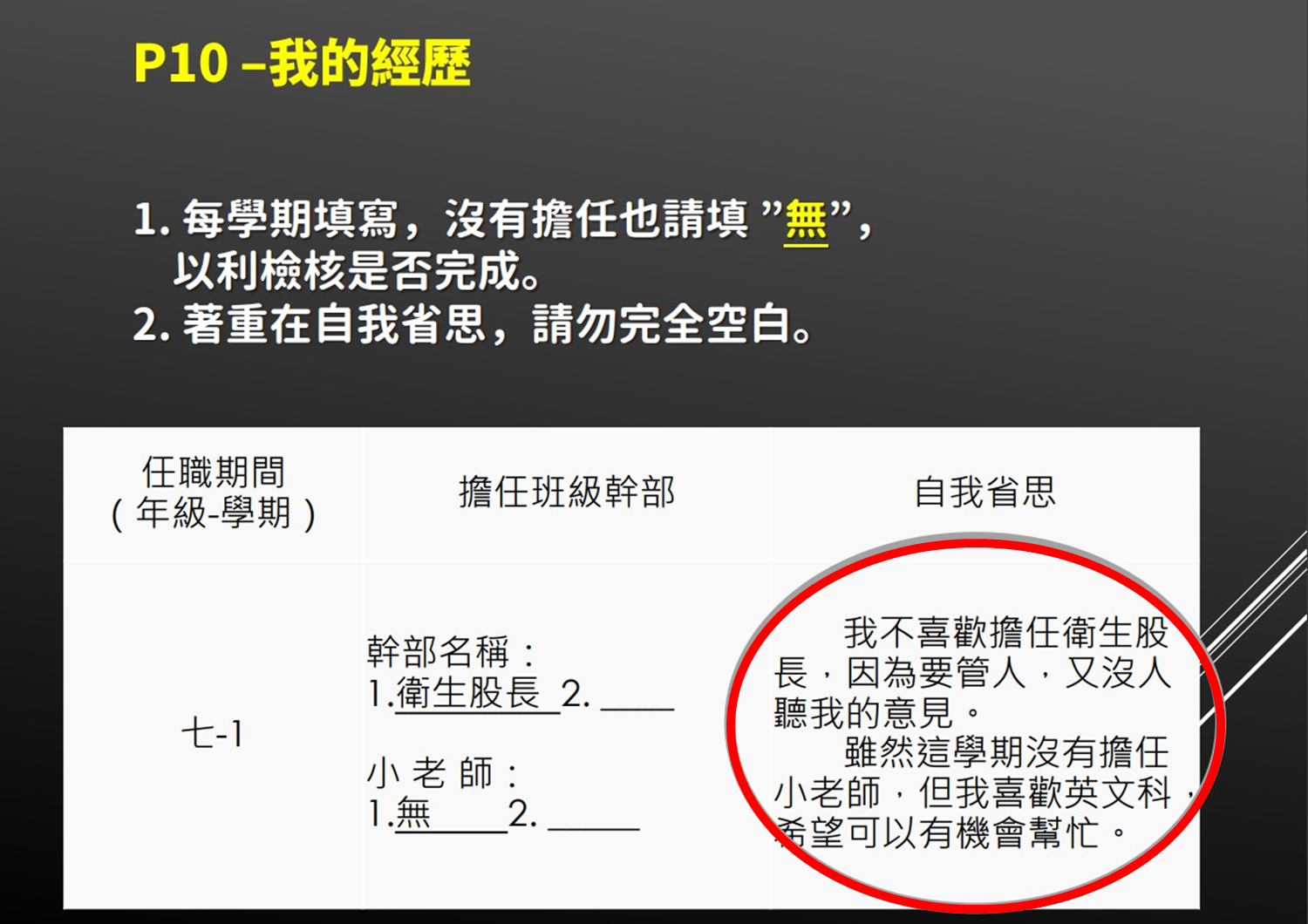 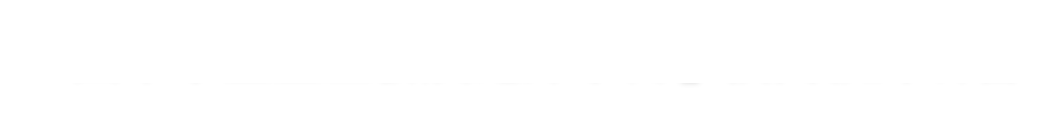 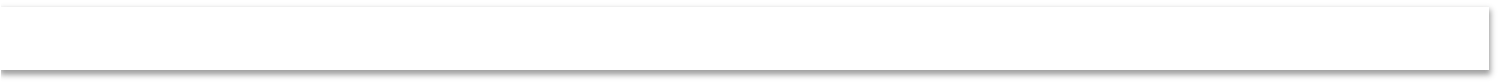 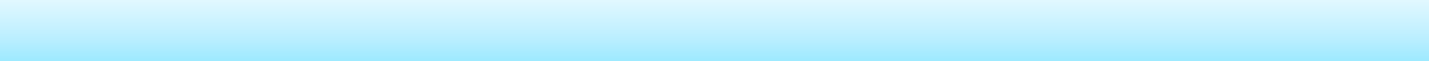 「國中學生生涯發展紀錄手冊」使用說明
行為表現獎懲紀錄—不完美也很美
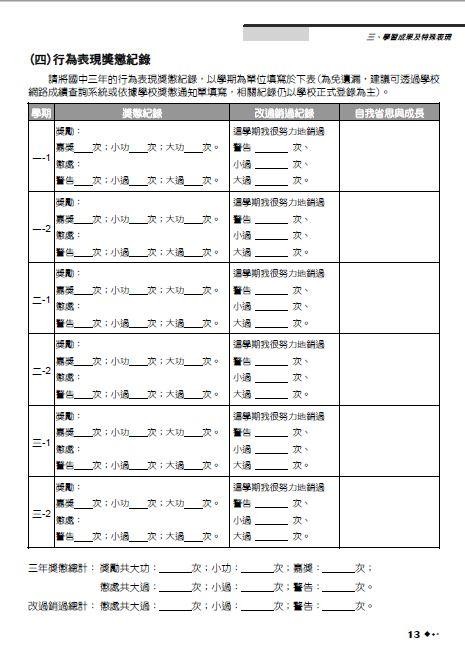 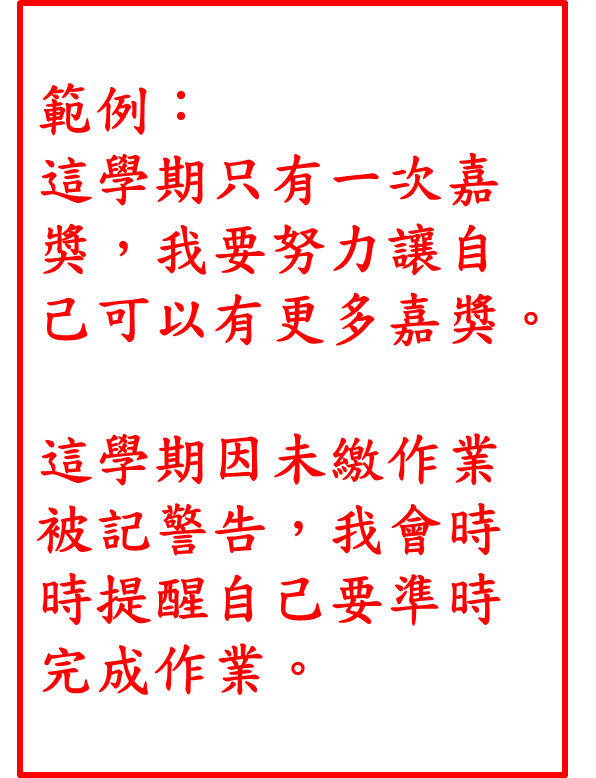 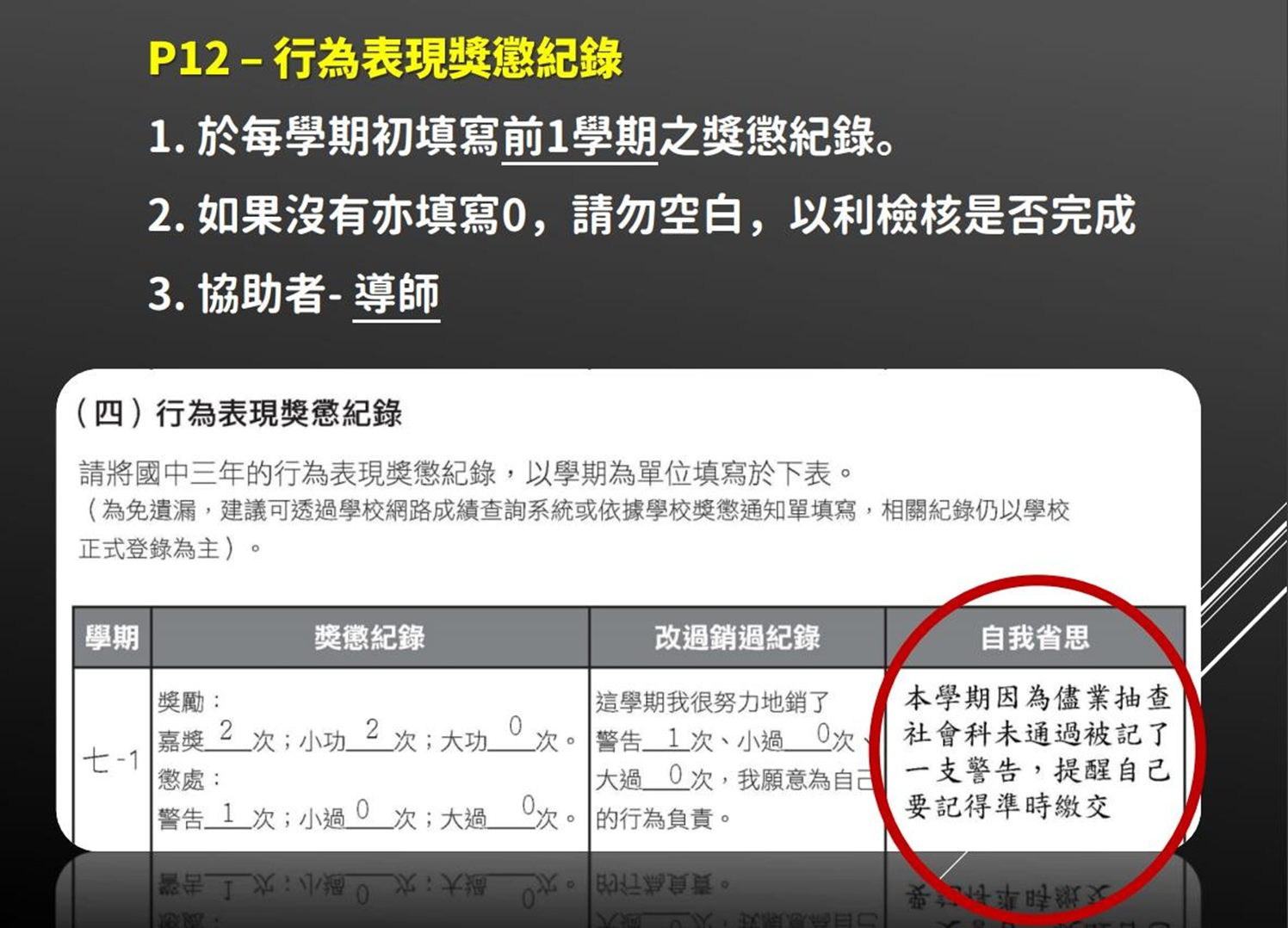 如果因犯錯而被記過，可利用學校銷過辦法，練習為自己的行為負責。
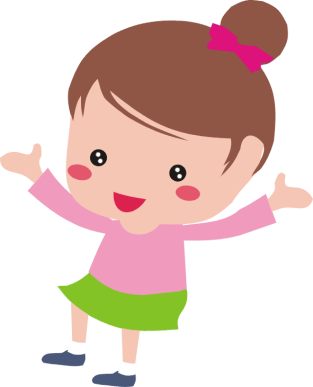 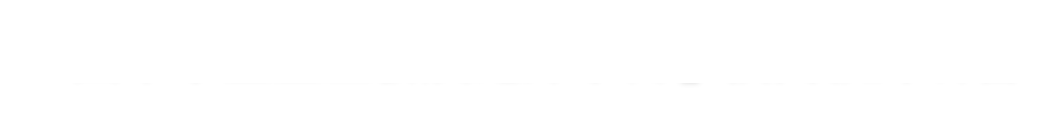 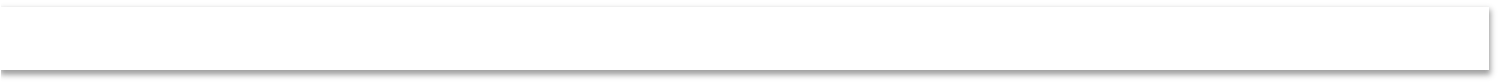 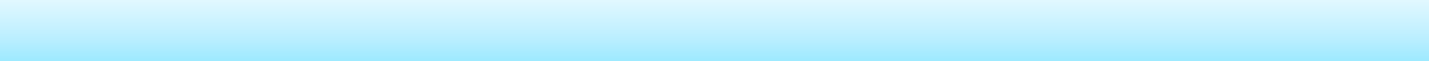 「國中學生生涯發展紀錄手冊」使用說明
服務學習紀錄—多元經驗
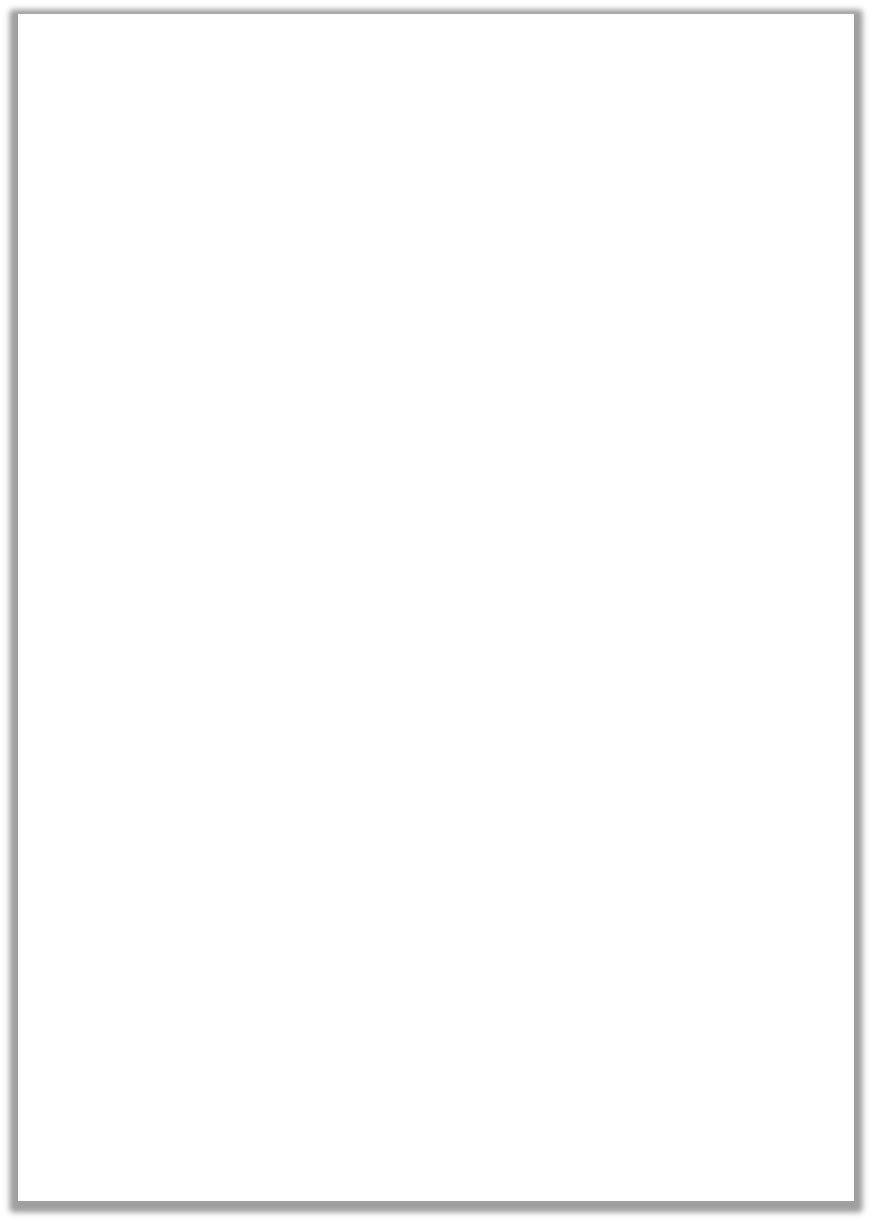 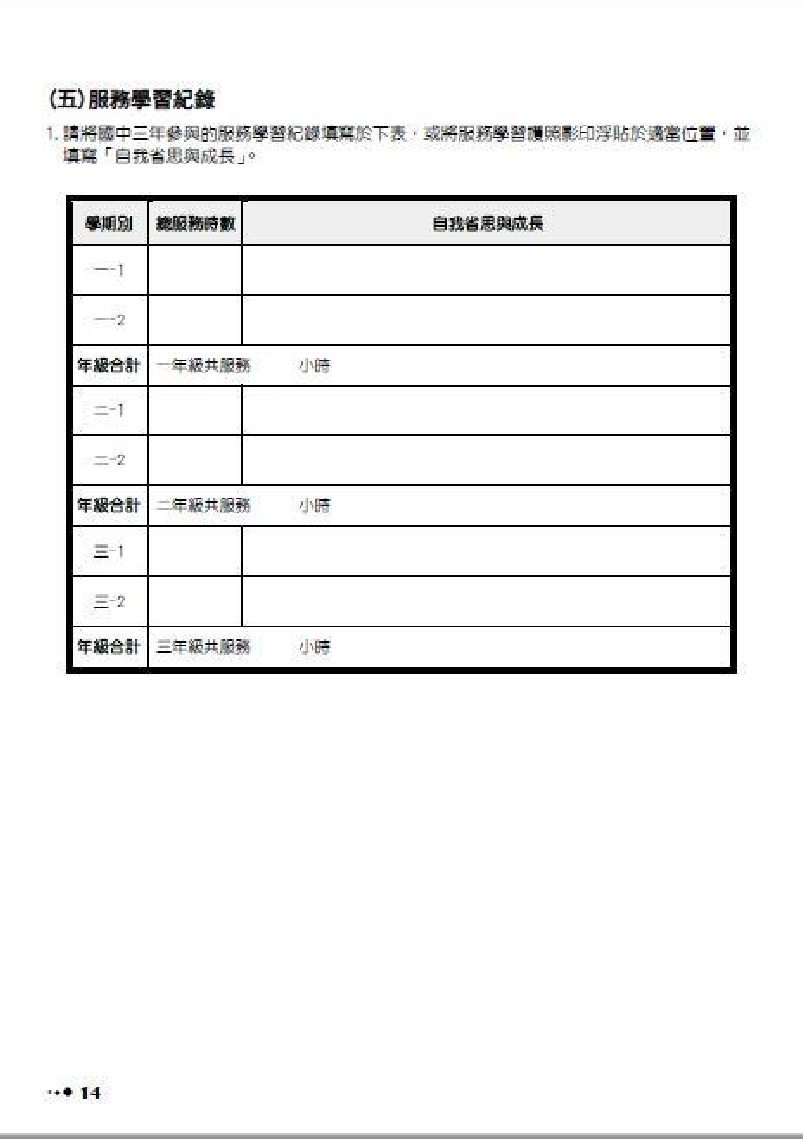 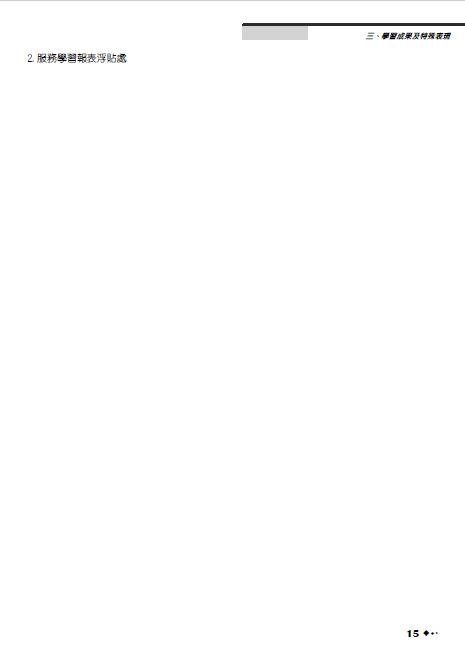 自我省思處可先表達感受，並提出正向具體的方法。
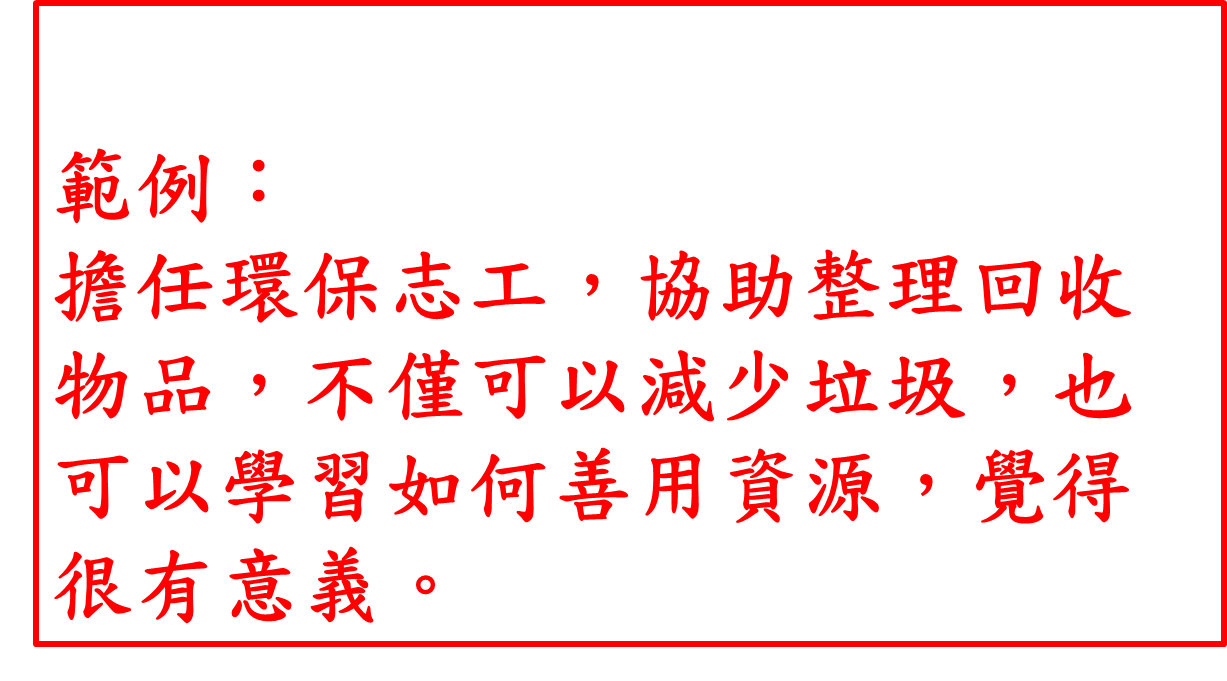 別忘了記錄每學年總
服務時數喔!
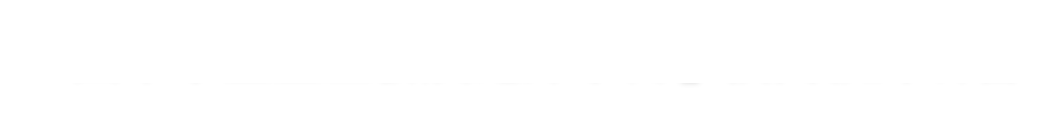 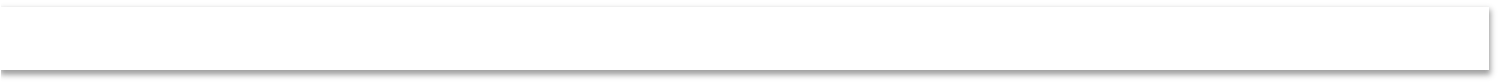 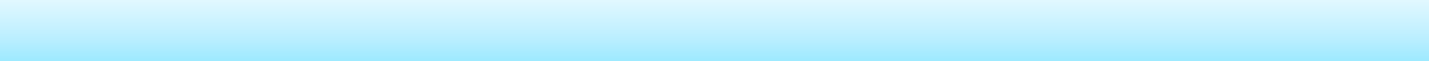 「國中學生生涯發展紀錄手冊」使用說明
生涯試探活動記錄
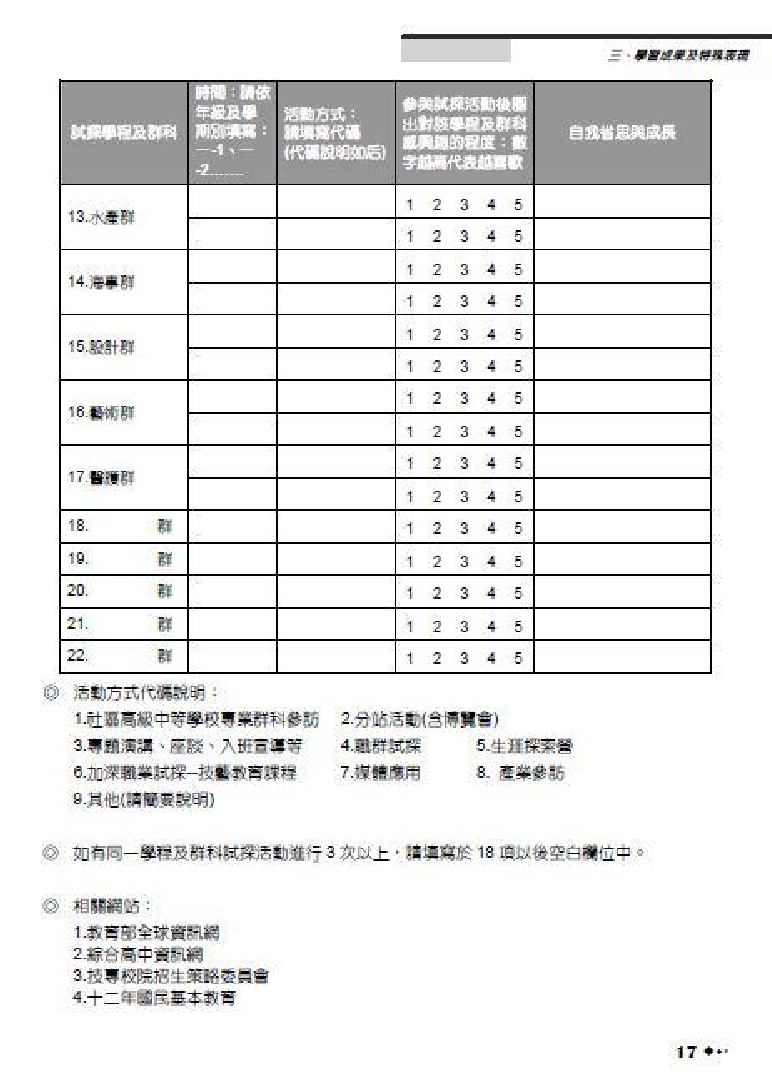 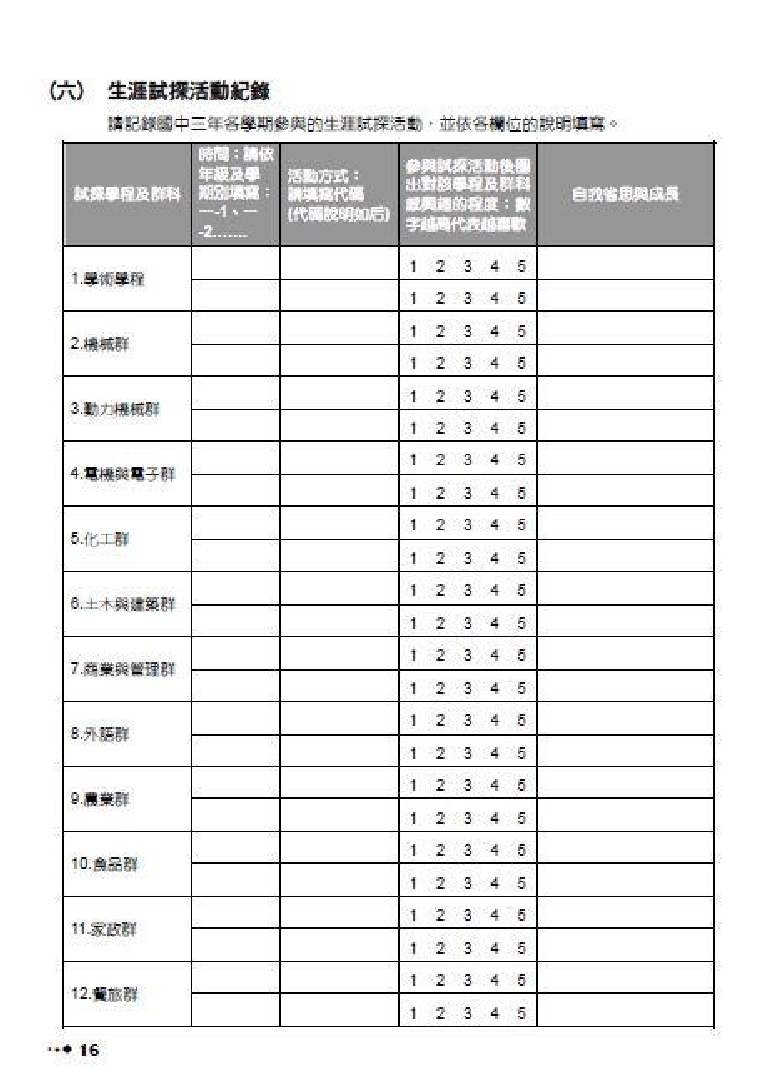 書寫重點在具體描述對學群的興趣程度、能
力狀態，以及自覺與興趣、能力之相關原因
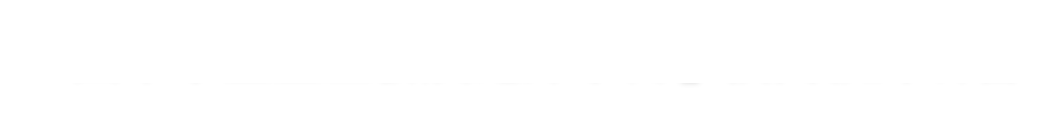 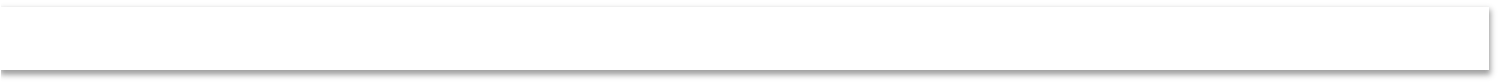 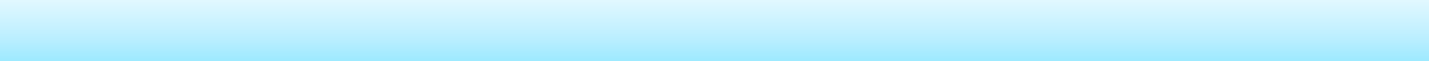 「國中學生生涯發展紀錄手冊」使用說明
各年級每學期生涯試探活動
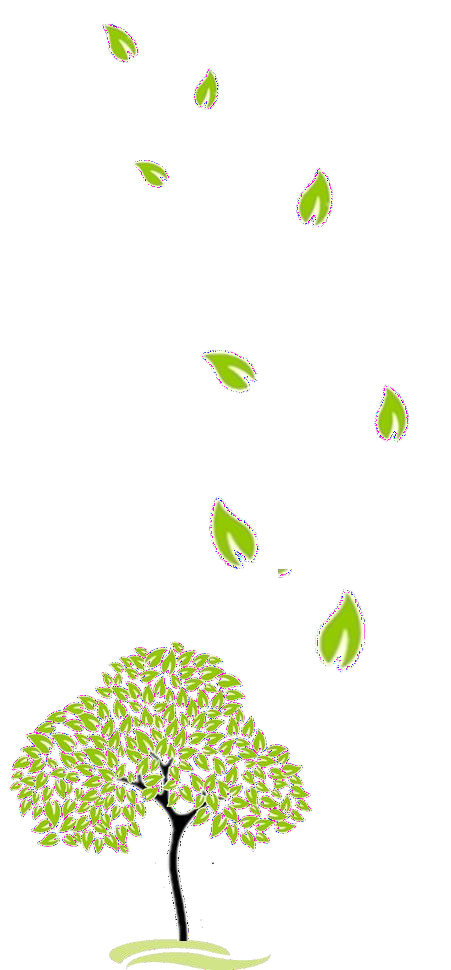 七上-生涯講座宣導(112.10.30)
1
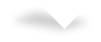 七上-技職講座 (112.10.23)
2
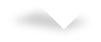 3
八上-職群探索(113.12.)
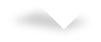 九上-均質化課程入班實作、技
藝教育課程
4
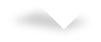 九下-實用技能班講座、入班宣導（會考後） 、入班實作（會考後）、社區高中參訪（會考後）
5
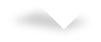 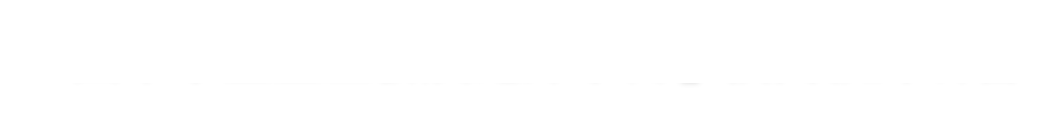 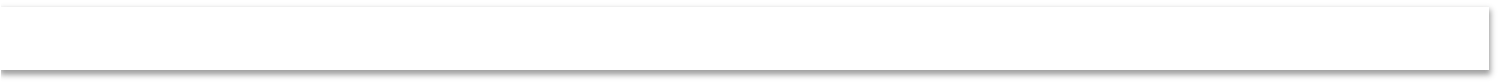 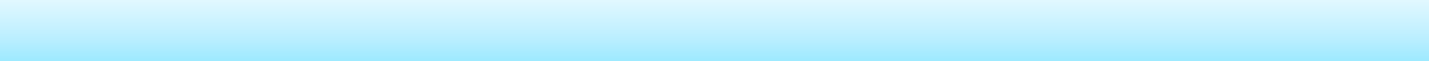 「國中學生生涯發展紀錄手冊」使用說明
生涯統整面面觀
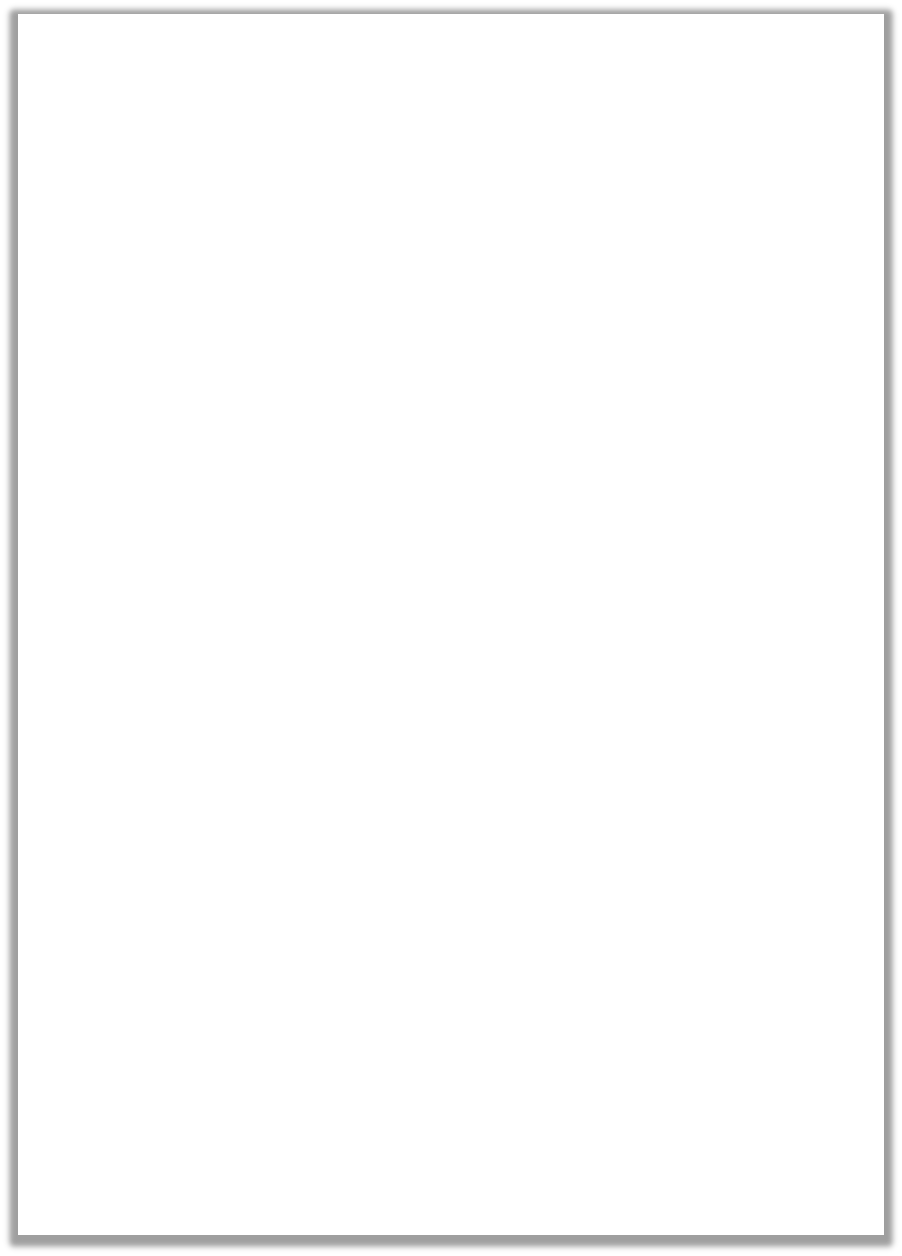 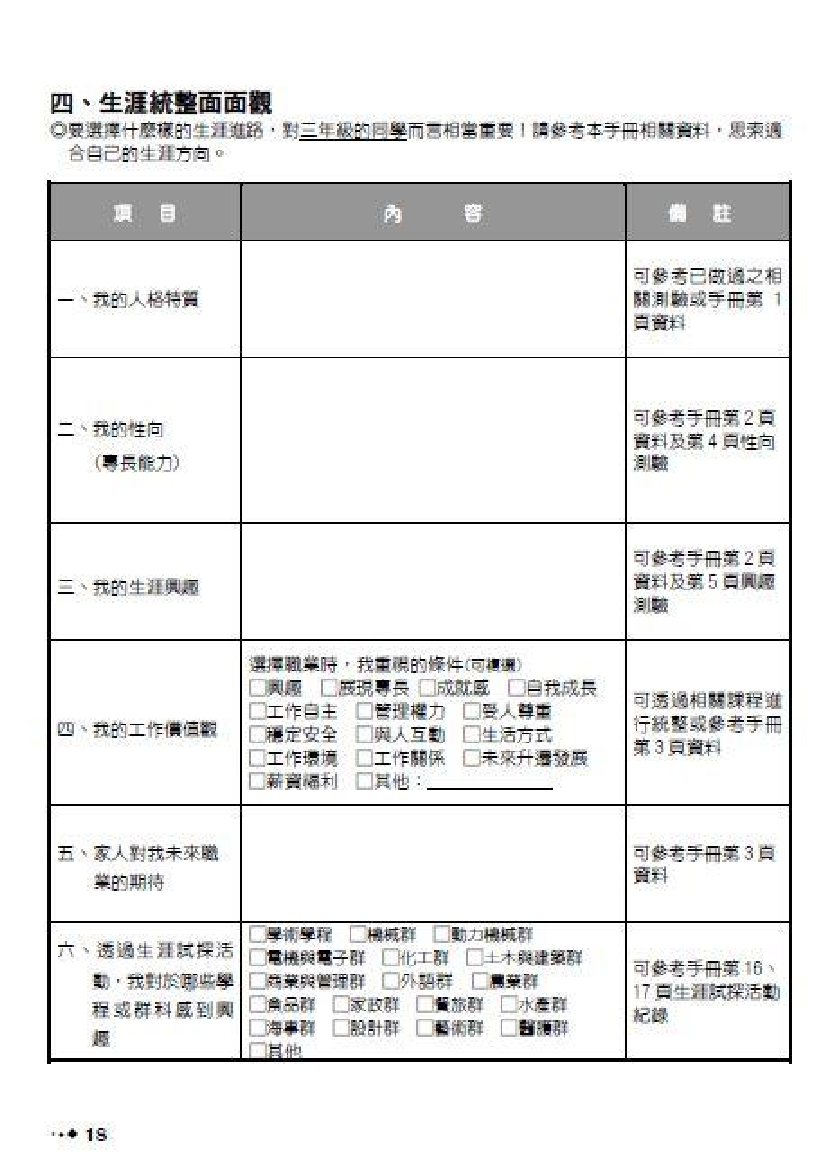 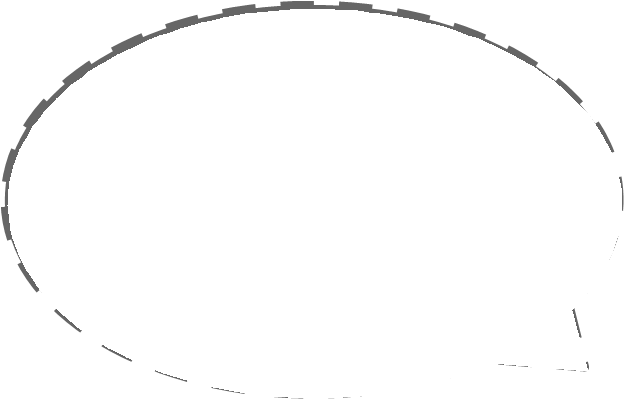 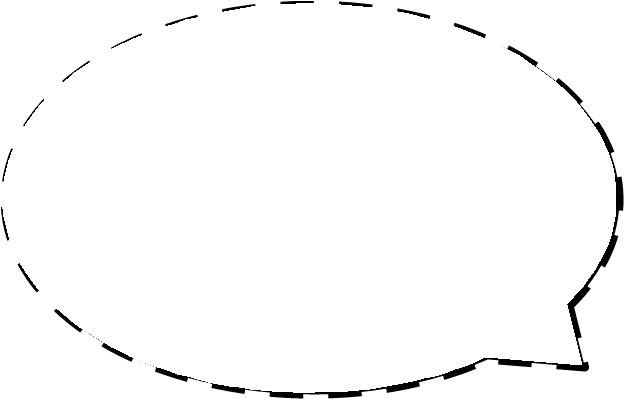 參考七八年級 所填寫之內容，做一致性的統整與省思。
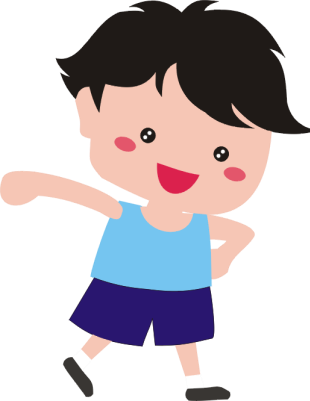 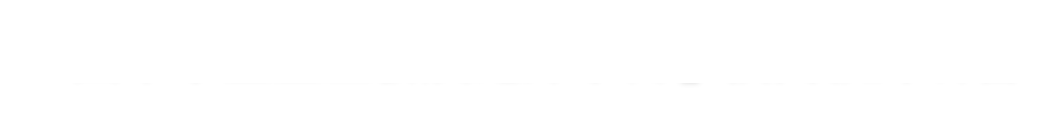 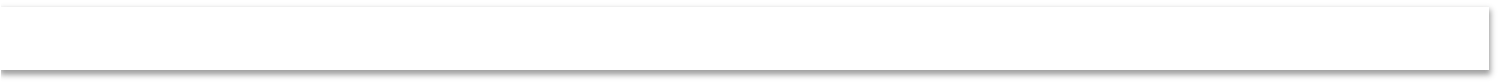 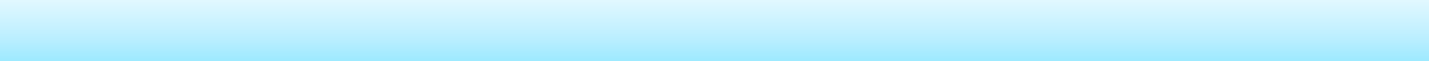 「國中學生生涯發展紀錄手冊」使用說明
生涯發展規劃書p22
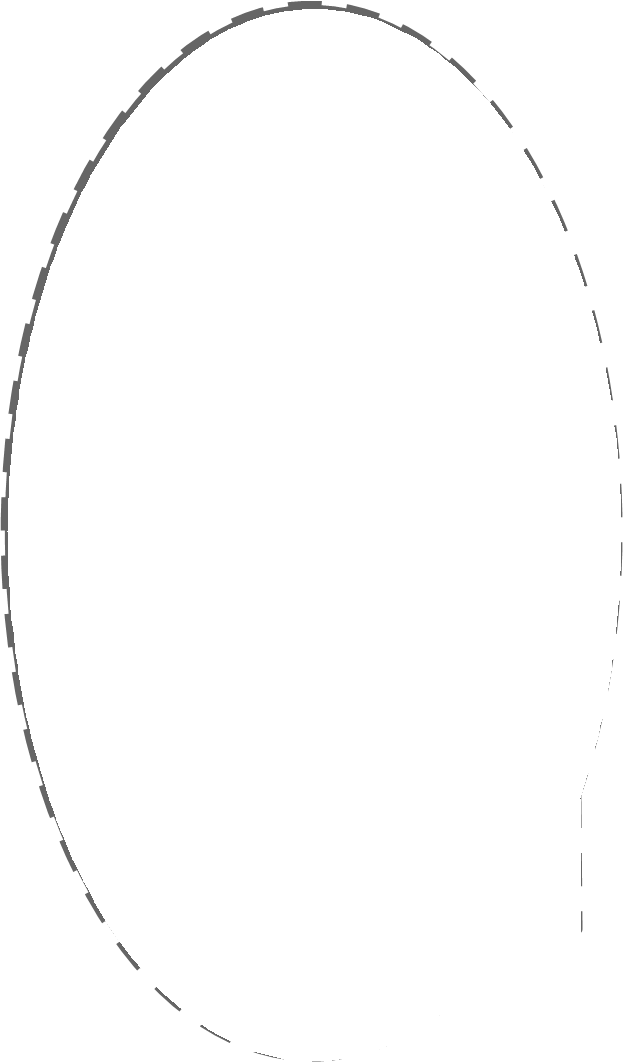 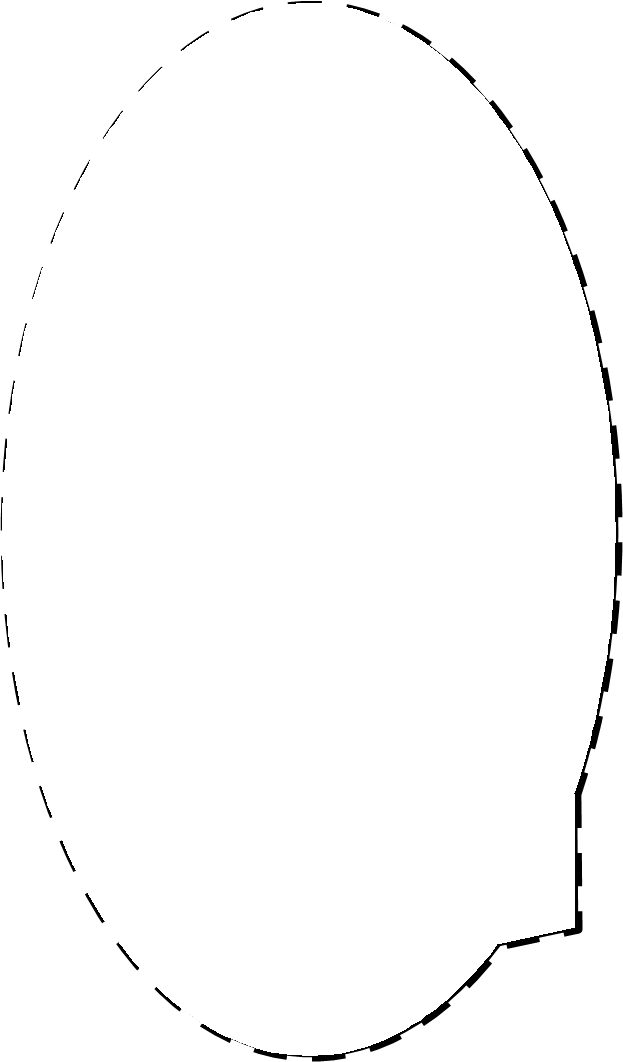 校名A	校名B	校名科別	科別	科別
5	3
校名	校名
科別	科別
參考生涯輔導
符合我的學業表現
紀錄手冊資料
適合我的性向(專長能
個
人	適合我的生涯興趣
因	適合我的工作價值觀
素
3
4
力)
，親師生一起
3
4
討論，依據自
2
4
2
4
適合我的人格特質
適合我的健康狀況
己學習表現、
2
0
4
0
專長、興趣等
其他 (	)
適合目前家庭經濟狀
況
符合家人期望
，並且考量想
升讀學校的入
3
3
環境因素
3
3
學條件，初步
4
4
社會潮流與評價
4
4
通勤距離及時間
完成個人升學
0
0
其他 (	)
規劃。
0
0
其他 (	)
3
4
3
3
生涯試探結果
學校入學管道與方式
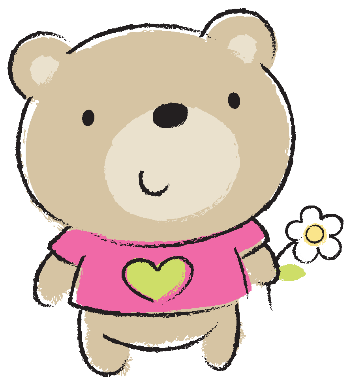 資訊因素
學校多元社團及發展特色
未來升學就業管道
4
4
4
4
0
0
0
0
其他 (
)
)
其他 (
總	計
「國中學生生涯發展紀錄手冊」使用說明
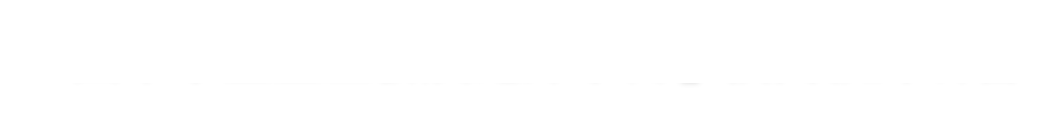 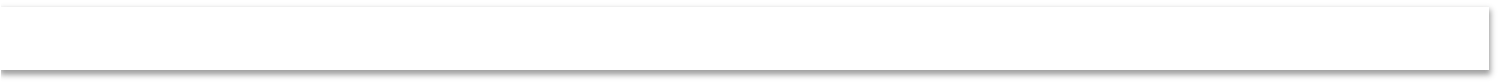 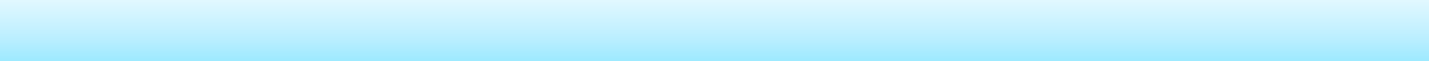 「國中學生生涯發展紀錄手冊」使用說明
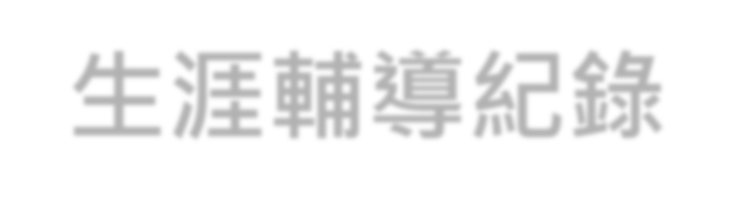 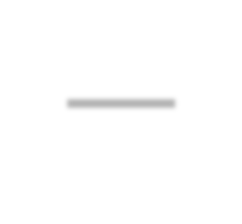 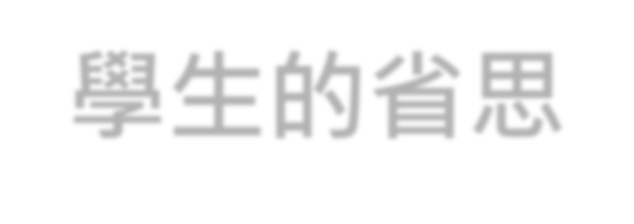 生涯輔導紀錄—學生的省思
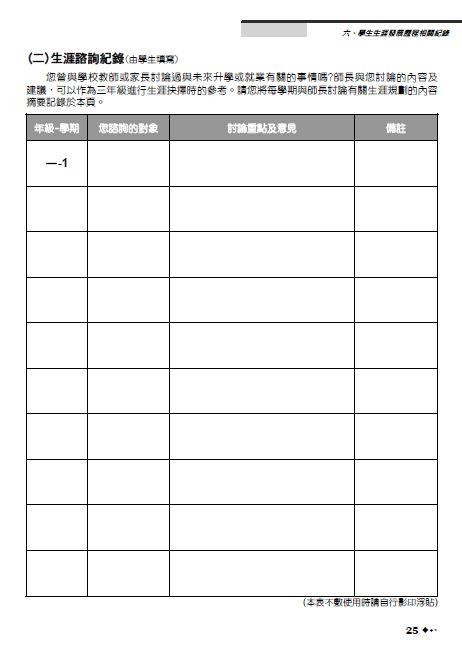 每學期至少填寫一次。
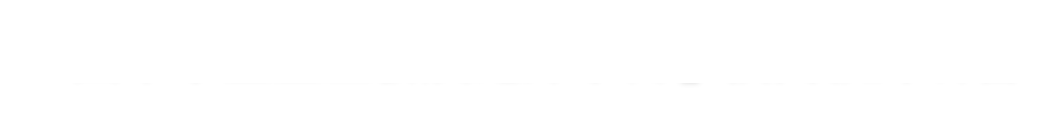 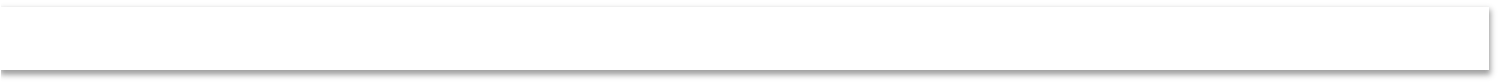 「國中學生生涯發展紀錄手冊」使用說明
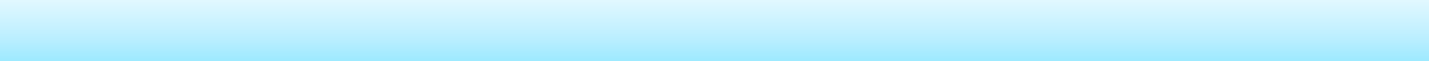 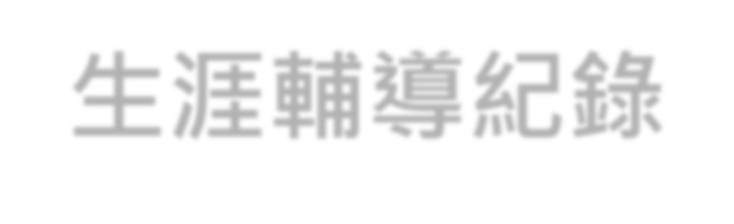 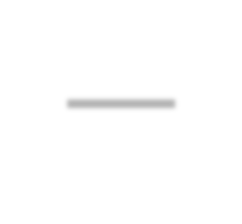 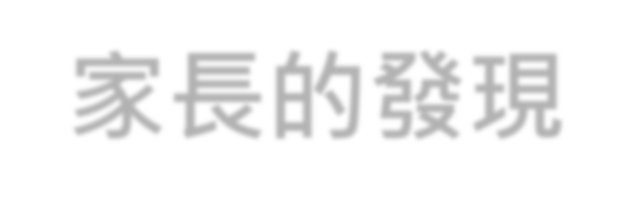 生涯輔導紀錄—家長的發現
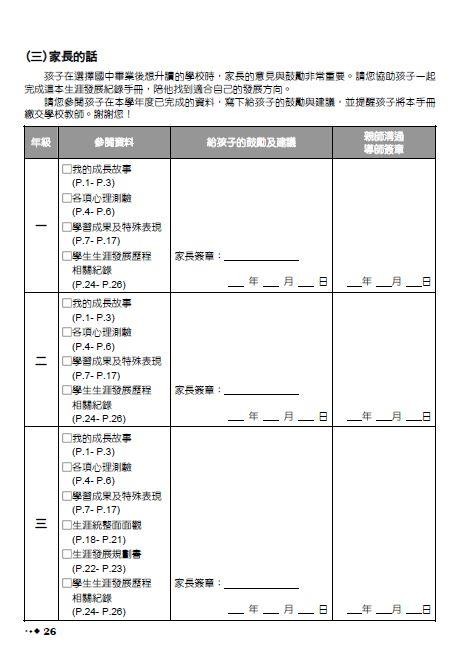 家長與導師
每一年要簽名+建議
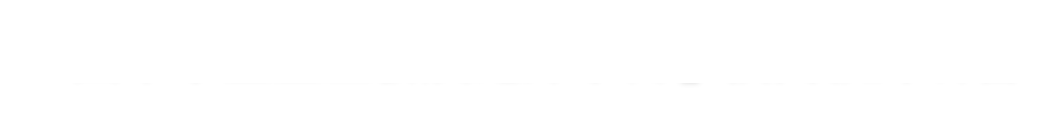 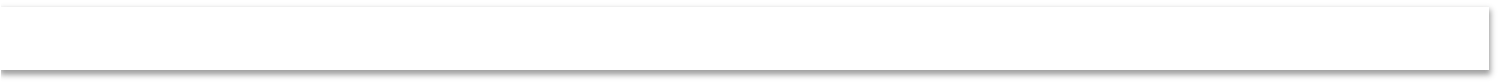 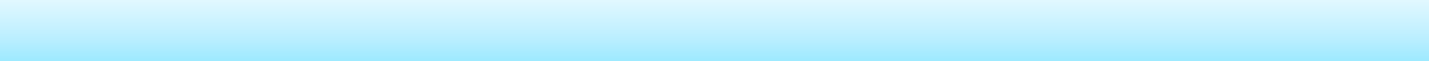 「國中學生生涯發展紀錄手冊」使用說明
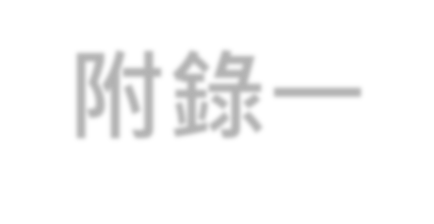 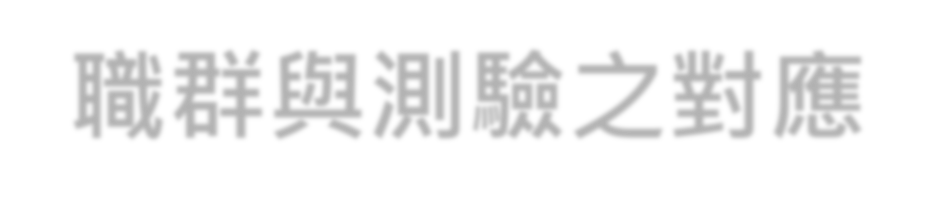 附錄一 職群與測驗之對應
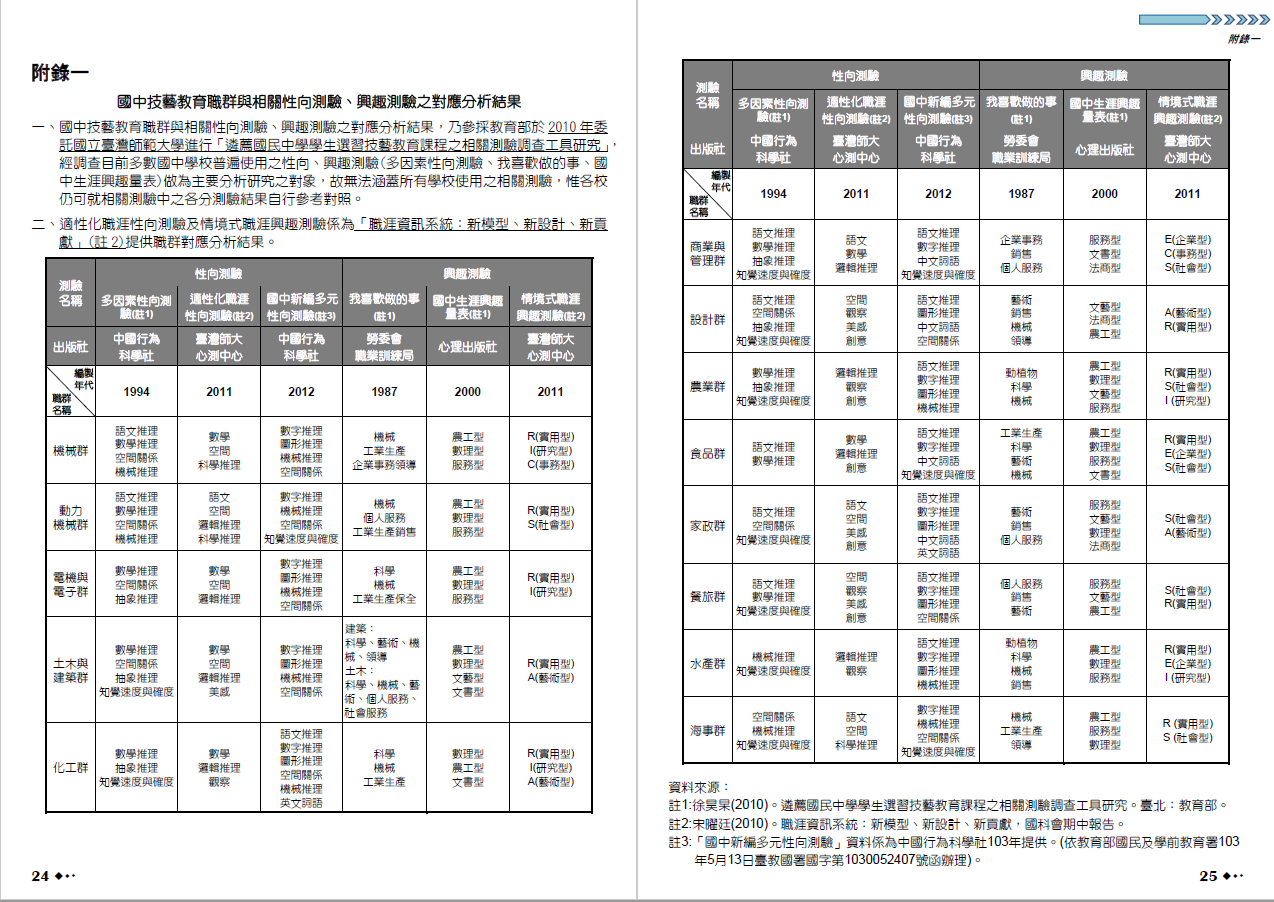 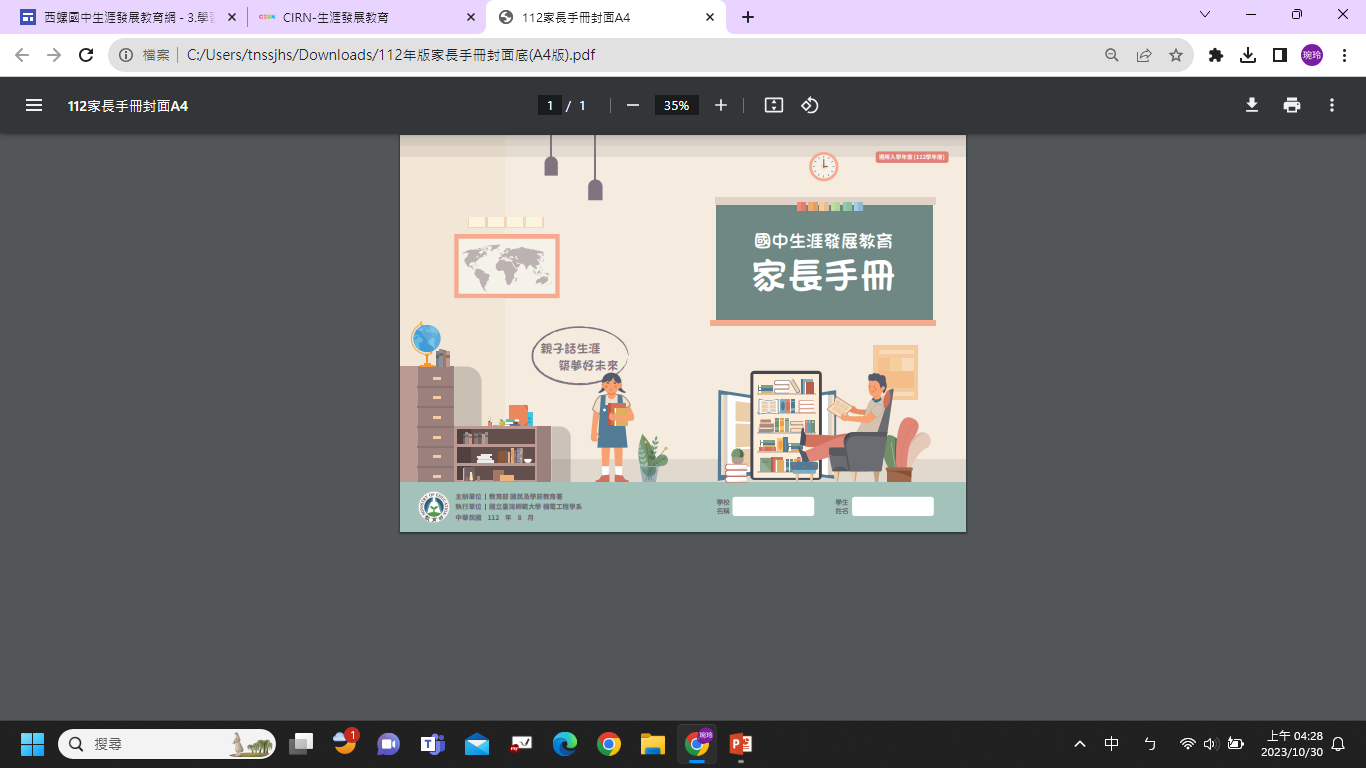 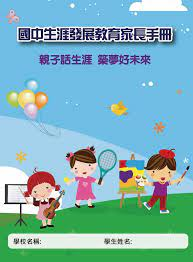 生涯發展教育家長手冊
使用說明
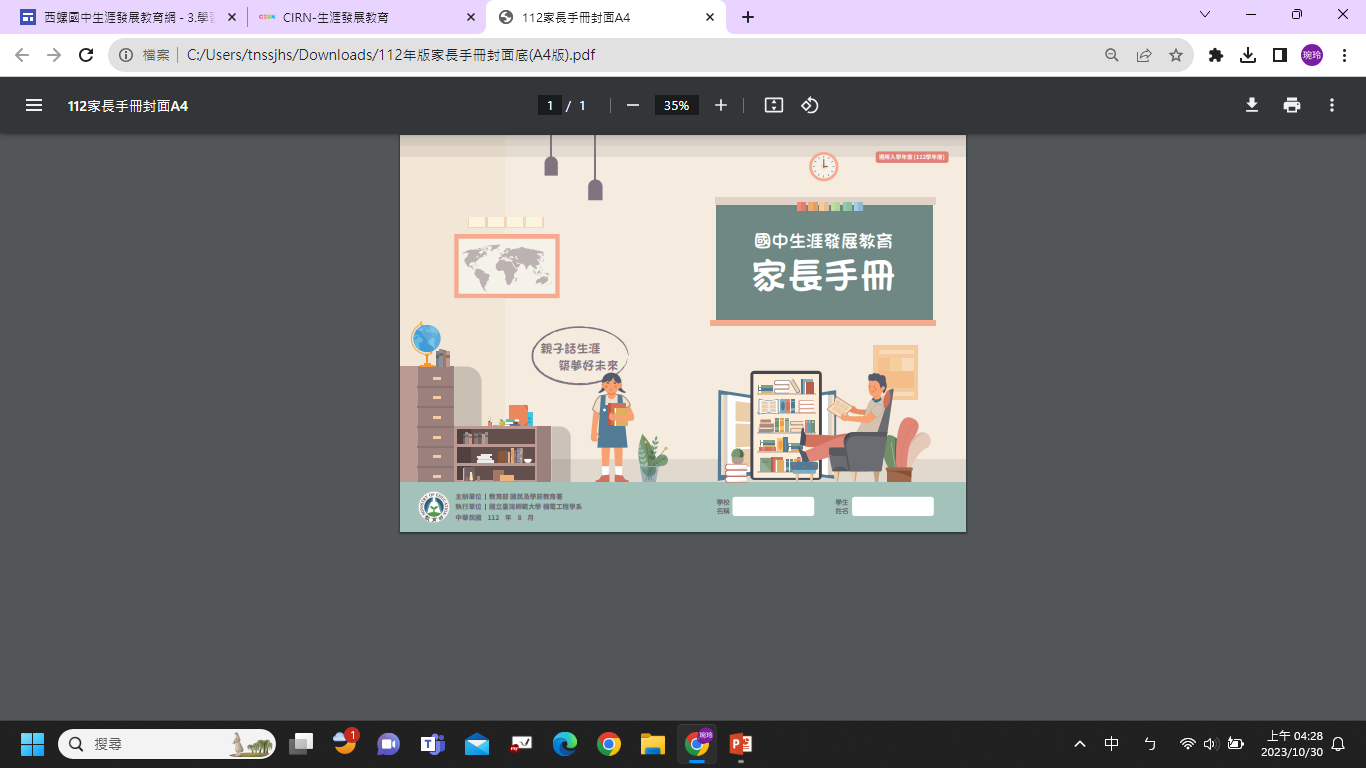 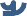 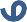 1.請帶回家：
   給家長閱讀

2.讓家長：
   了解孩子未來的生涯發展與規劃。
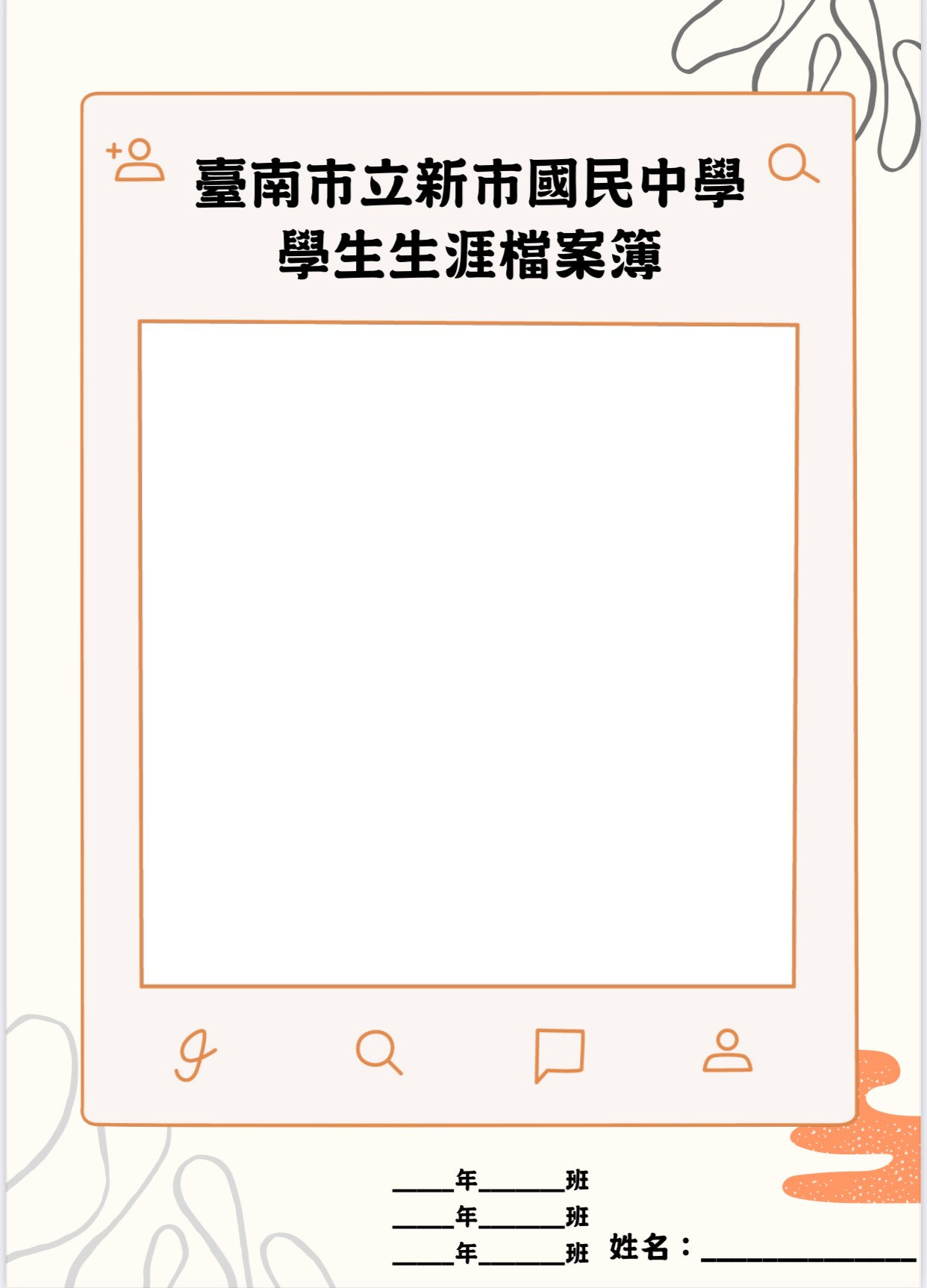 「生涯檔案簿」使用說明
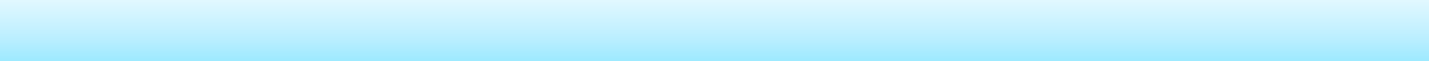 生涯檔案簿使用說明
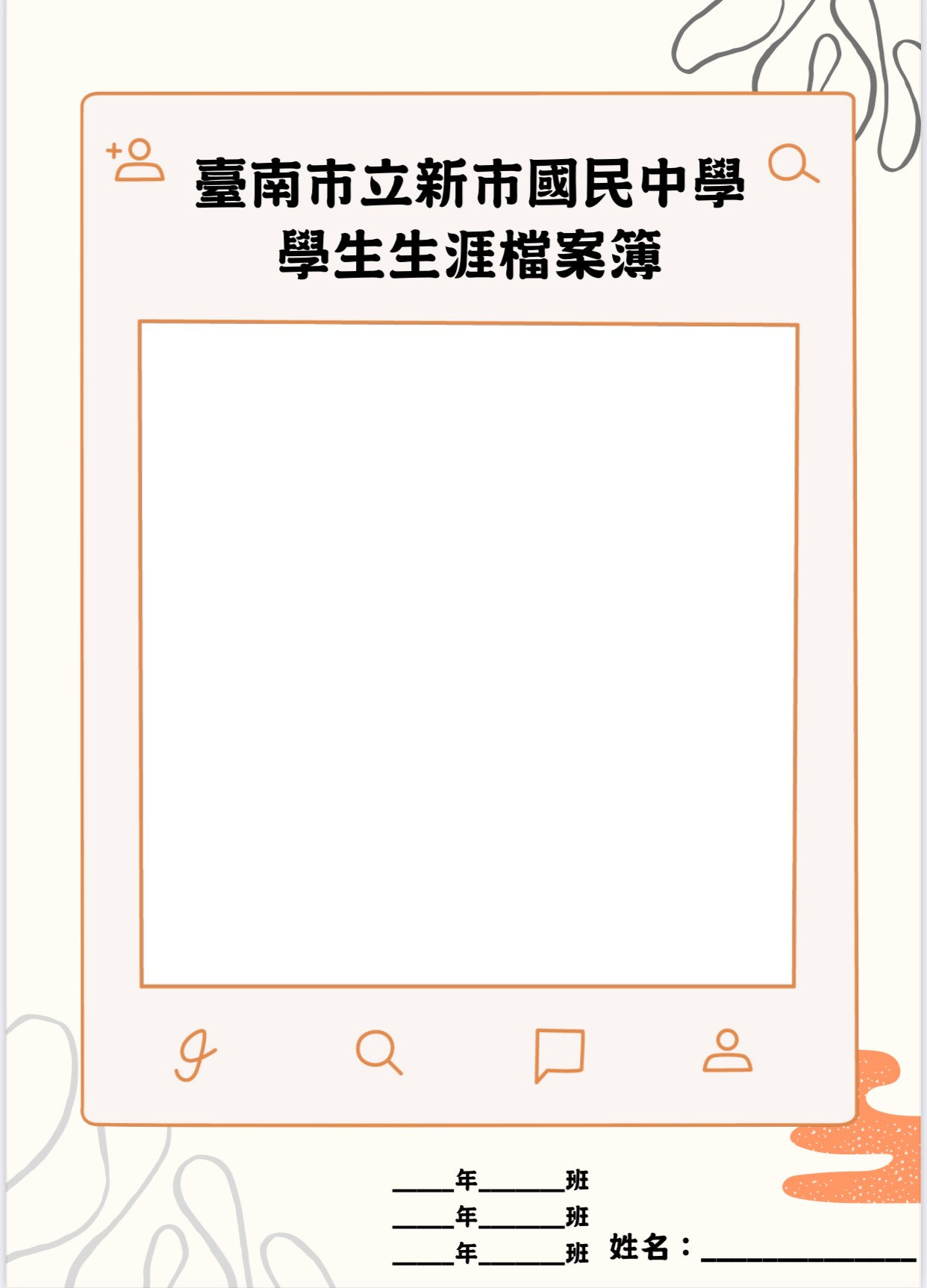 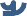 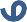 1. 輔導活動課使用
   
每年1/10、6/10
        收回輔導室
        檢核+蓋章
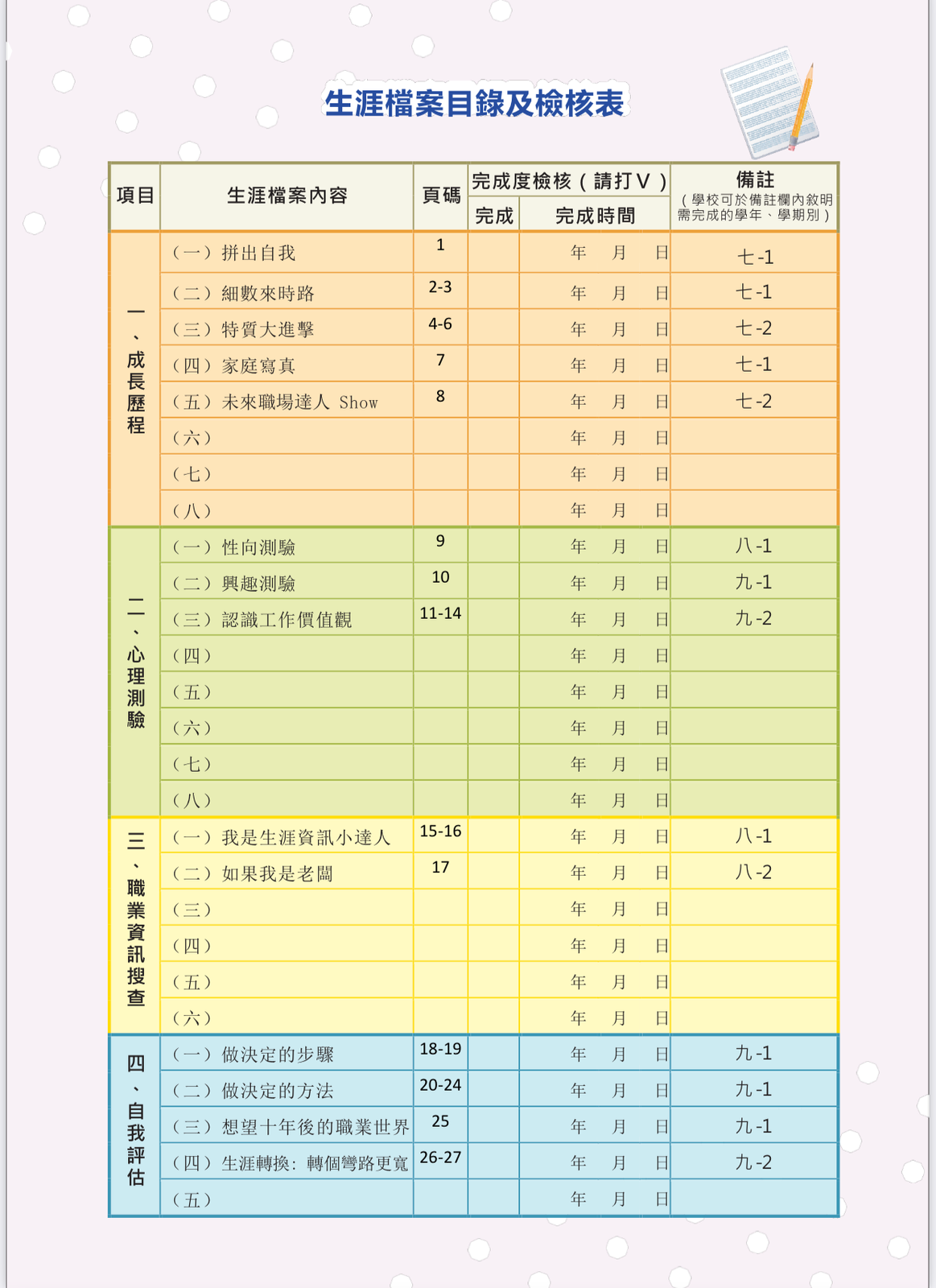 「生涯檔案簿」使用說明
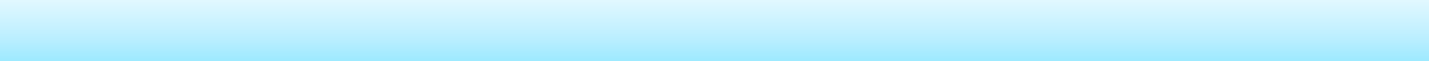 目錄
1.成長歷程
2.心理測驗
3.職業資訊
4.自我評估
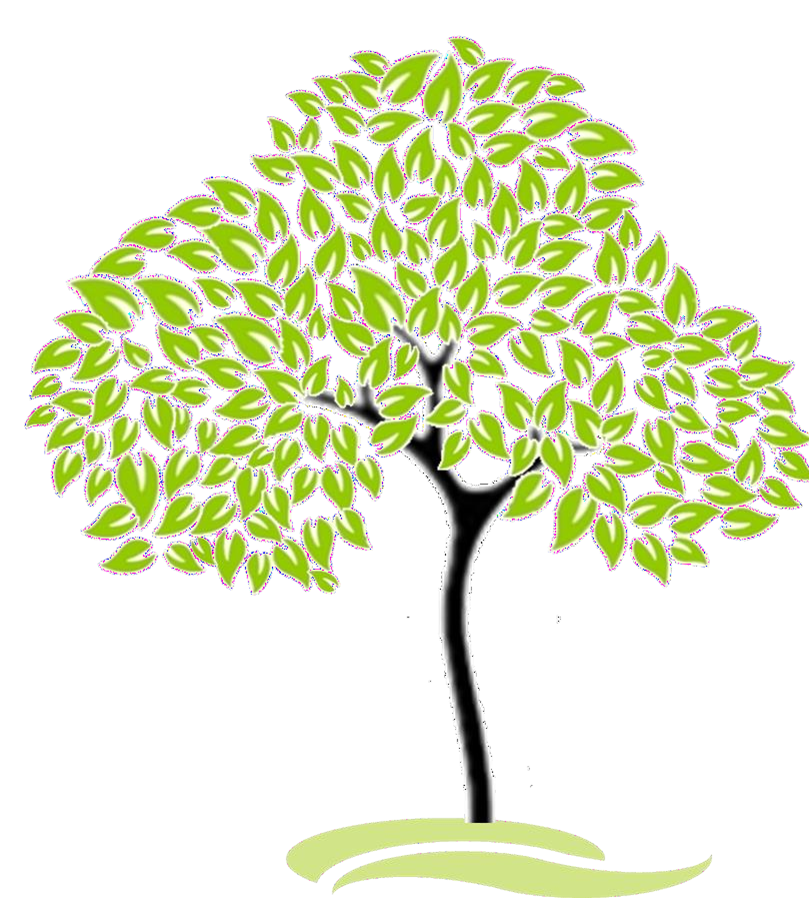 「生涯檔案簿」使用說明
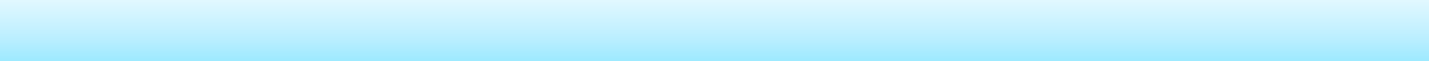 一年級任務
P.1-8

完成後

請打勾  及 寫日期
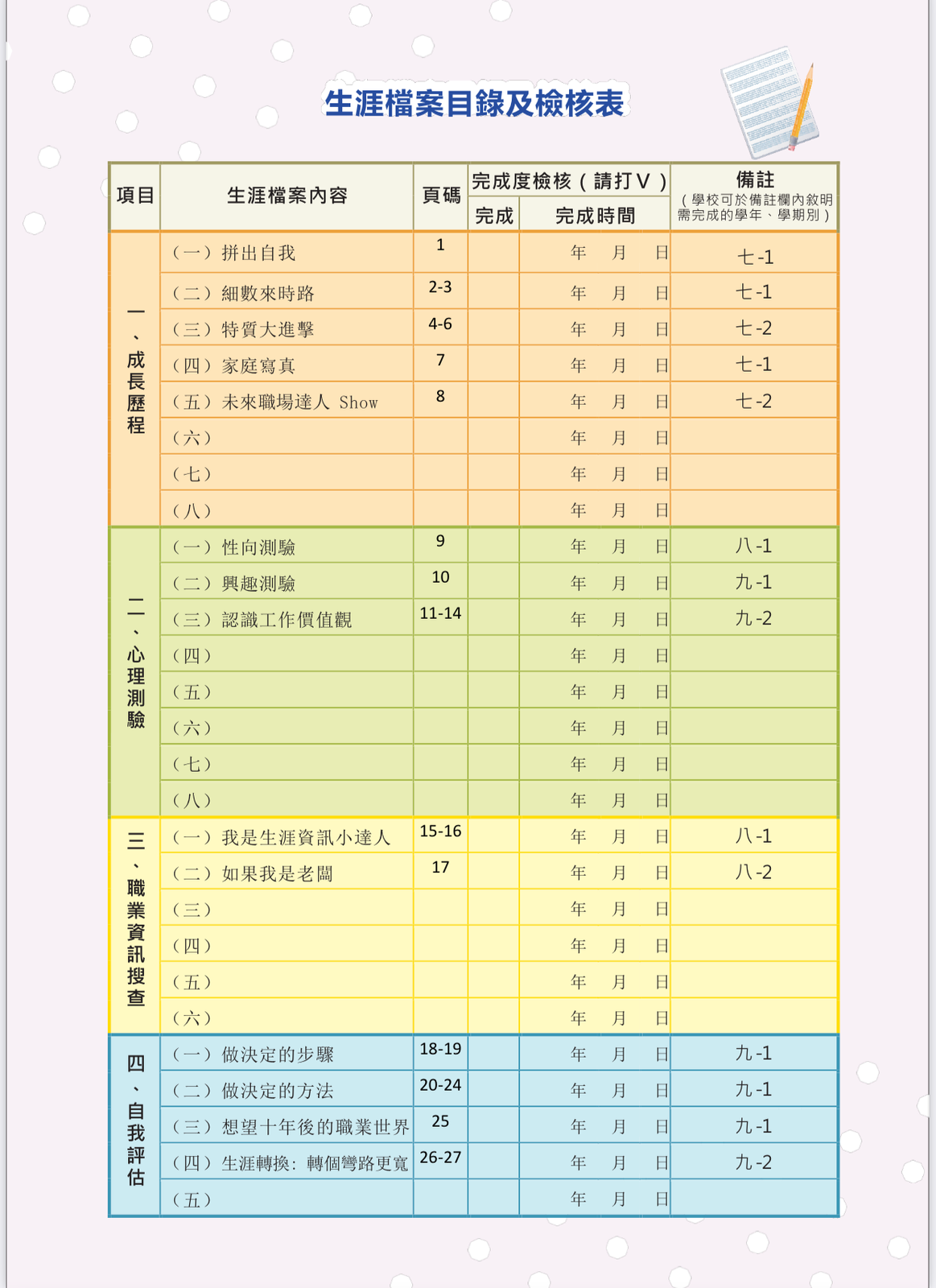 「生涯檔案簿」使用說明
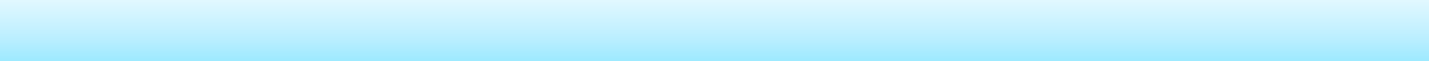 二、三年級任務，照著做！
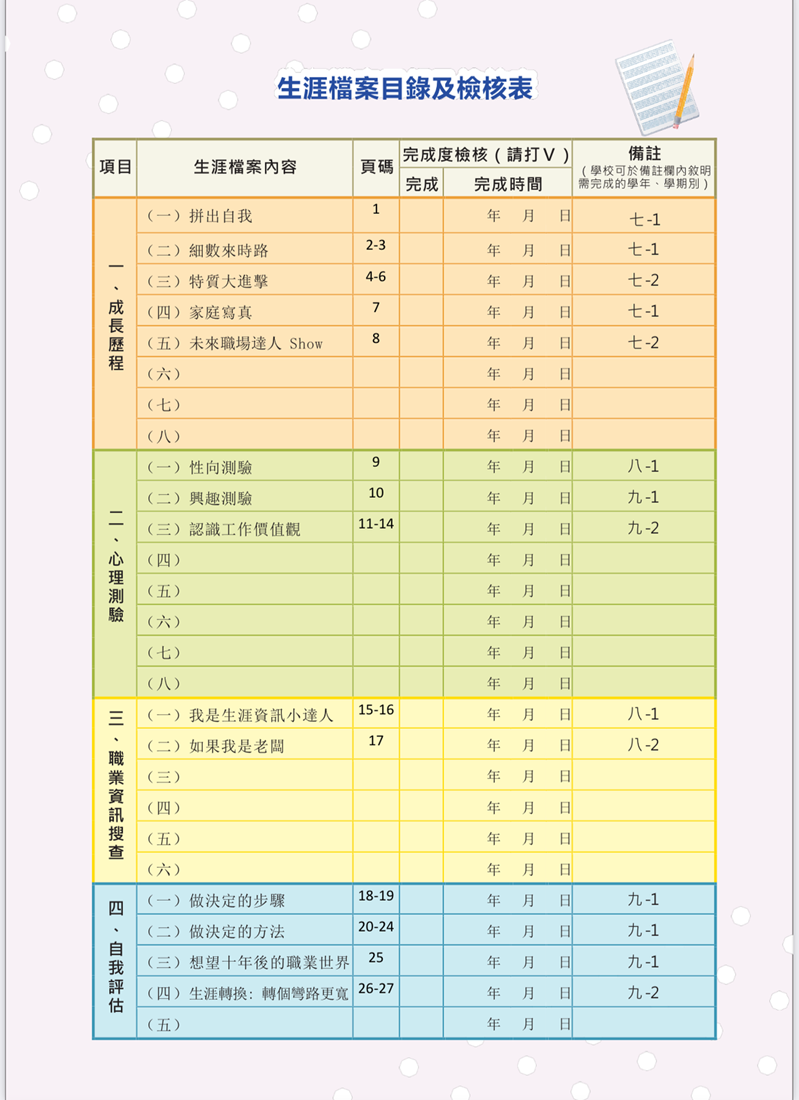 不用擔心！

輔導活動老師
會陪著大家一起完成！
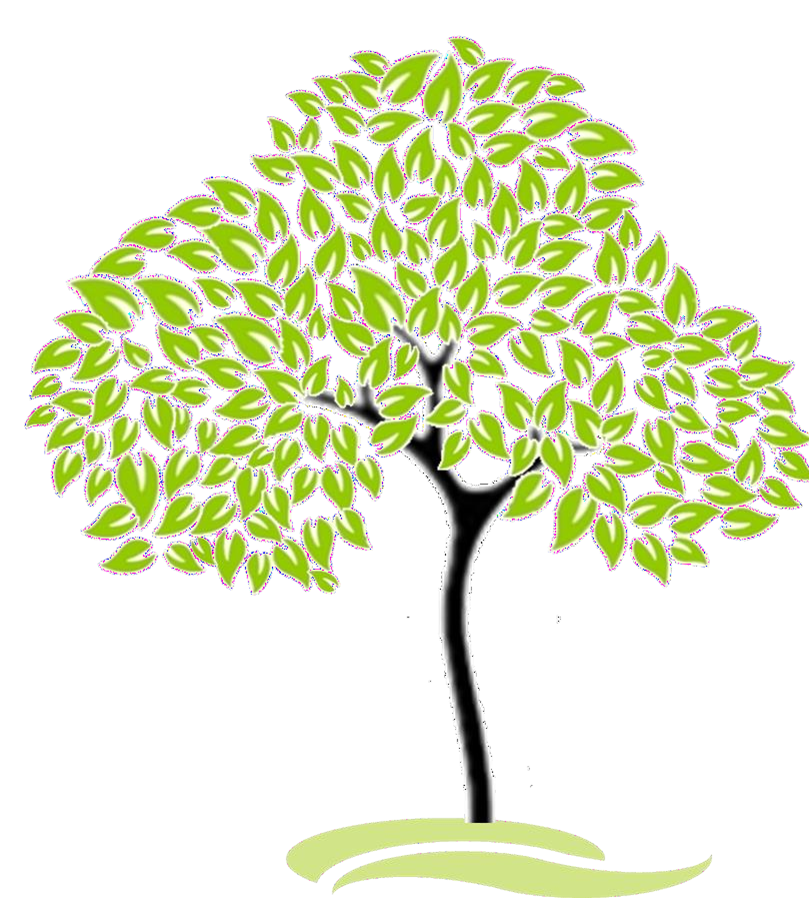 How many books do you know today?
今天你認識幾本書?
Finally！
終於…

Q and A
問答時間
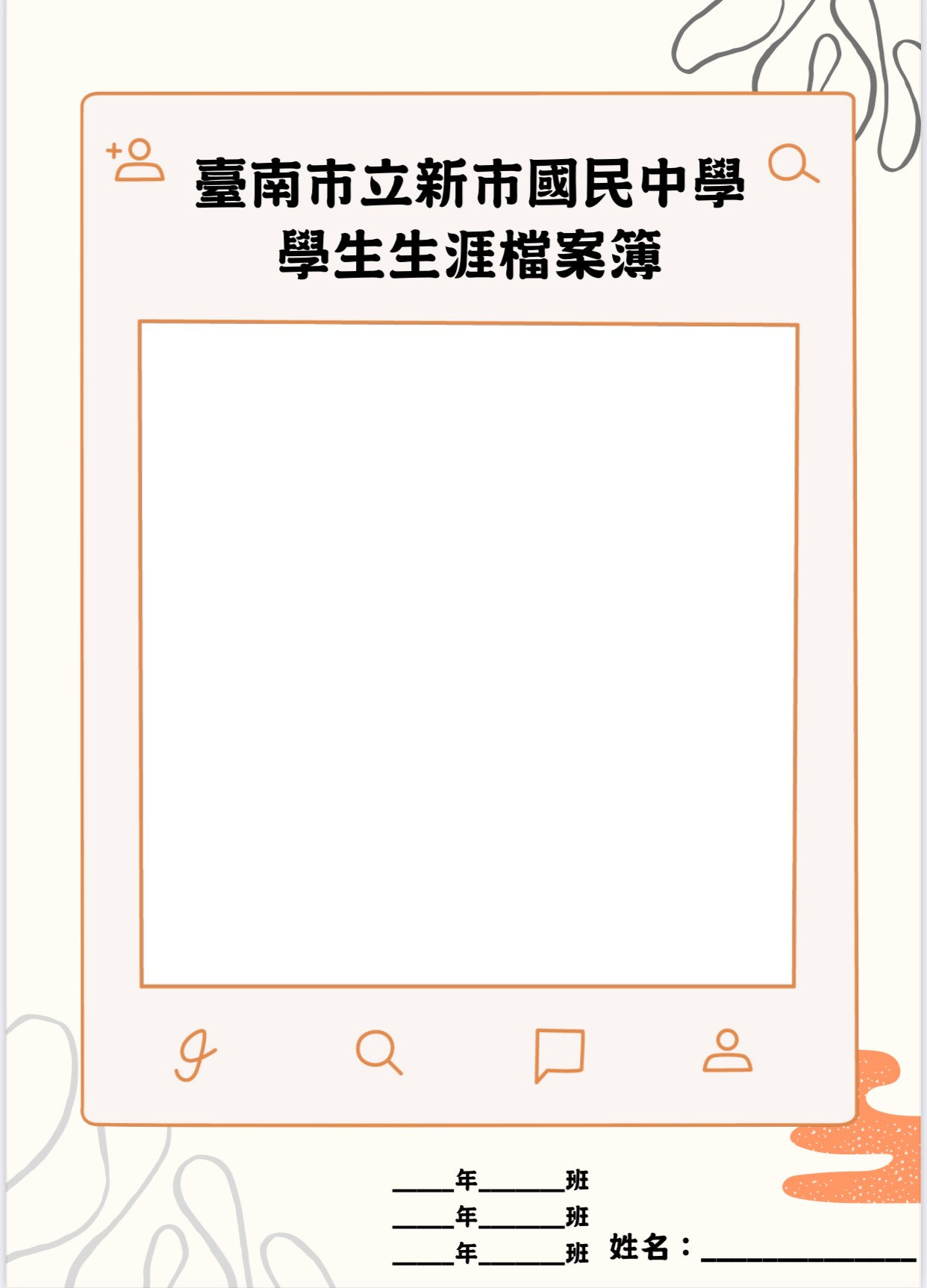 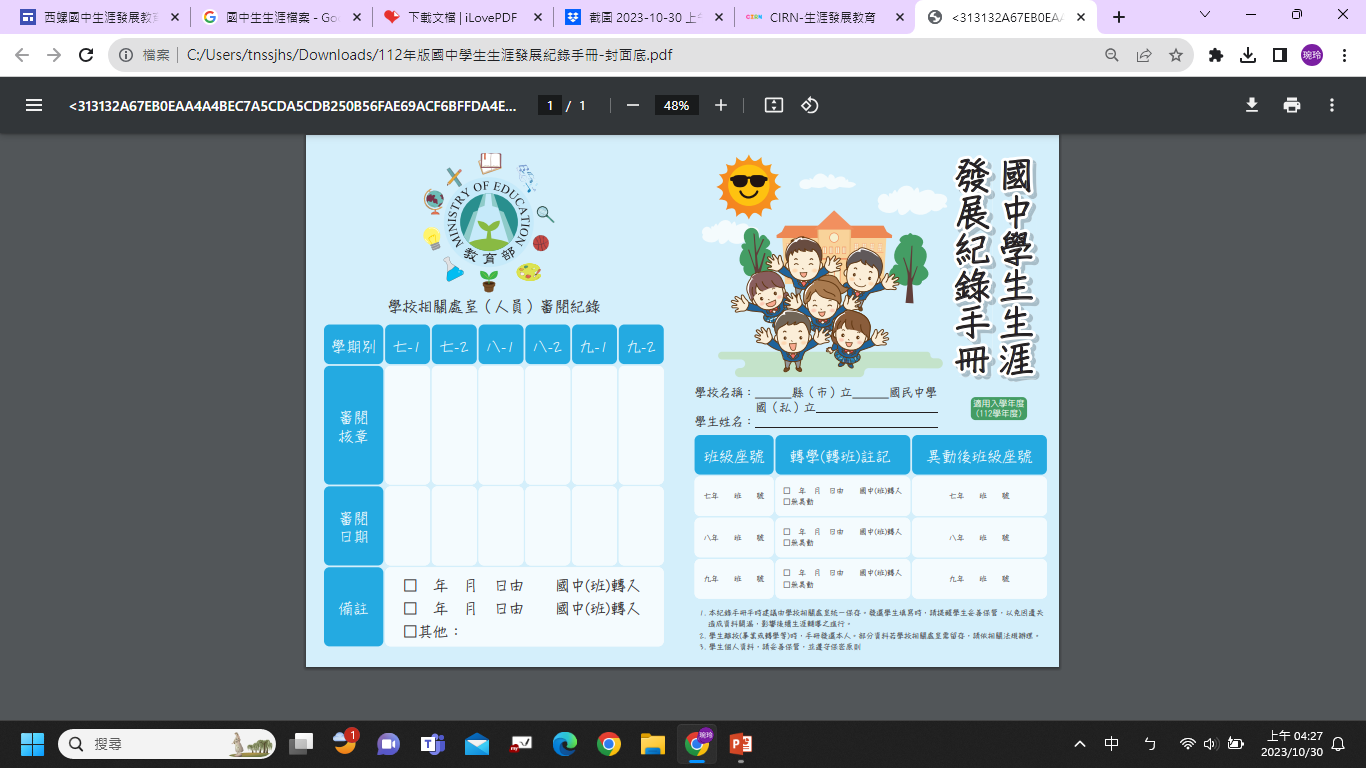 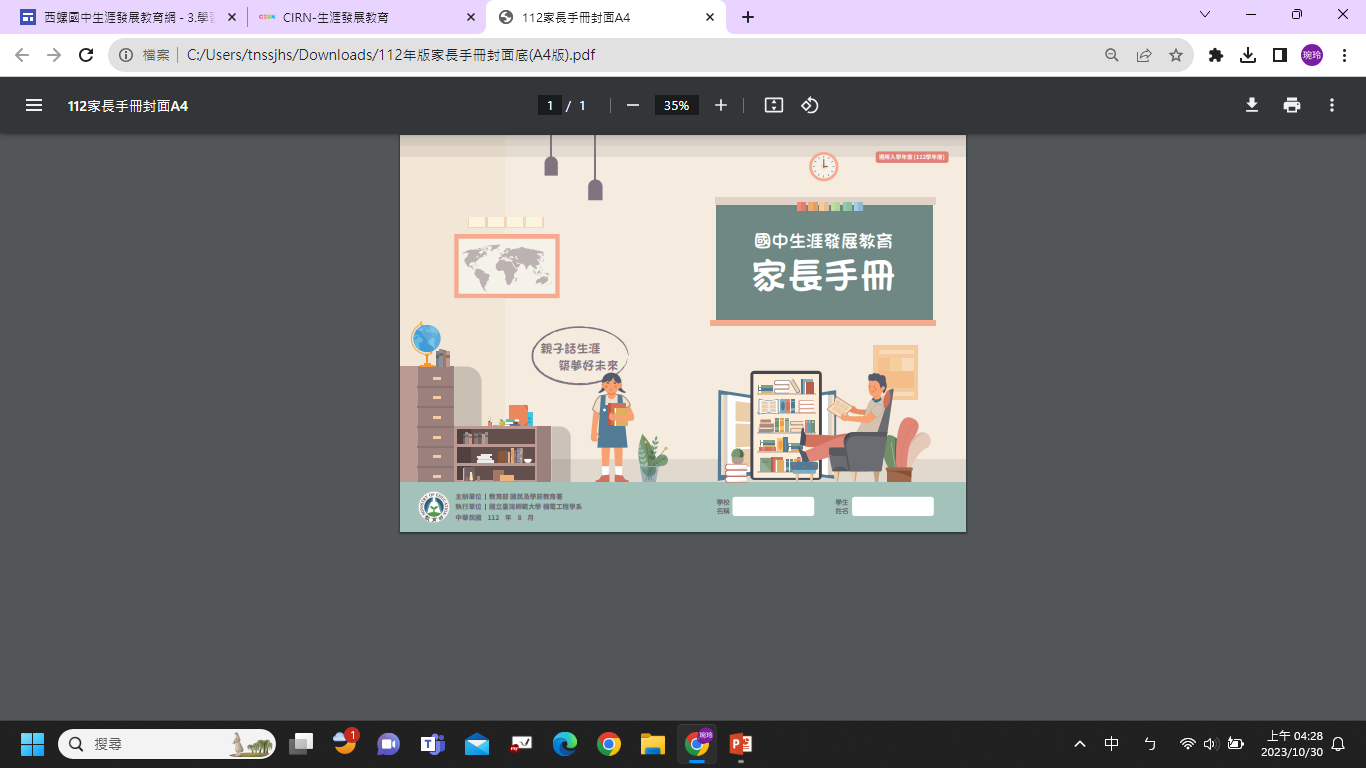 Which one will you take home?
你會把哪一本帶回家呢？
「小藍本」與「生涯檔案簿」使用說明
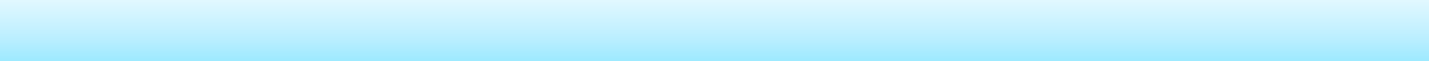 報告結束！交棒給你囉！繼續探索未來Explore the future
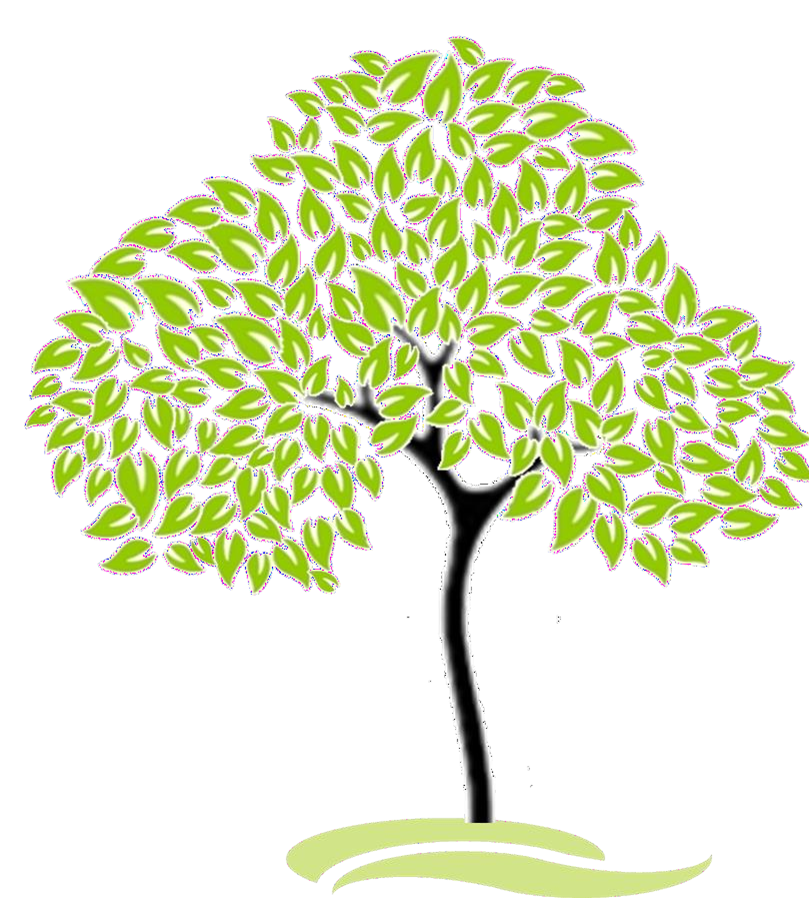 Thanks for your time！